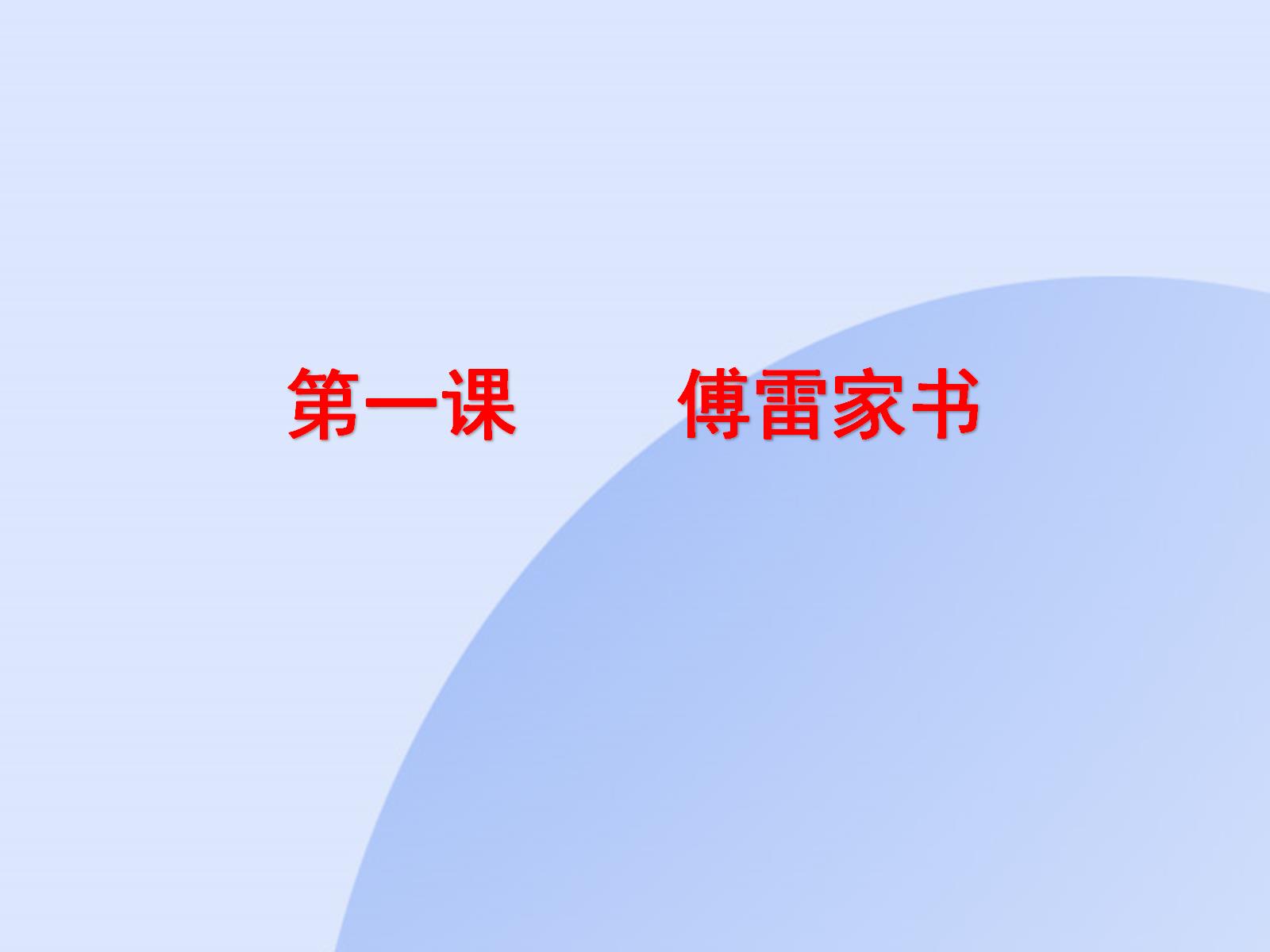 第一课    傅雷家书
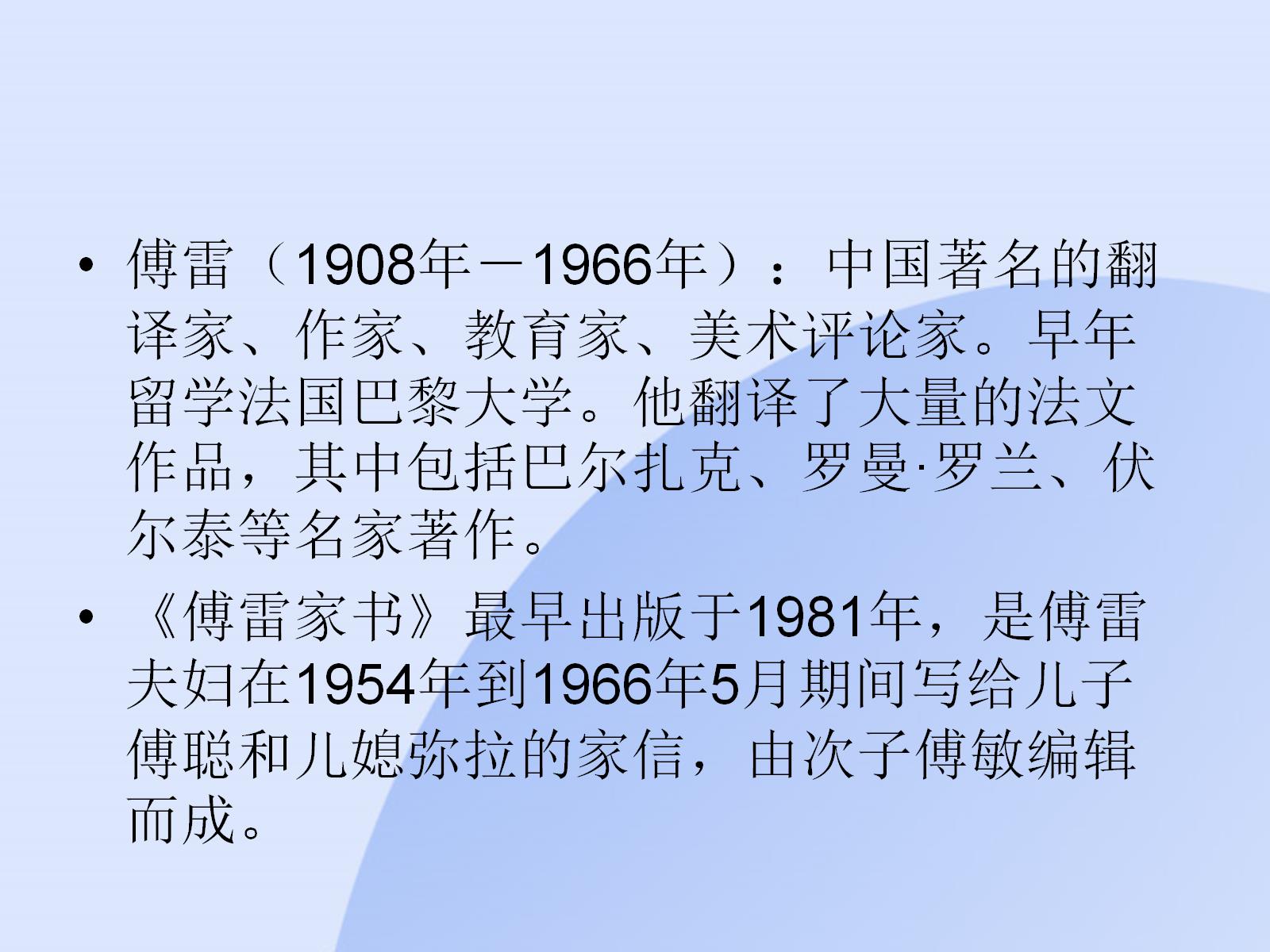 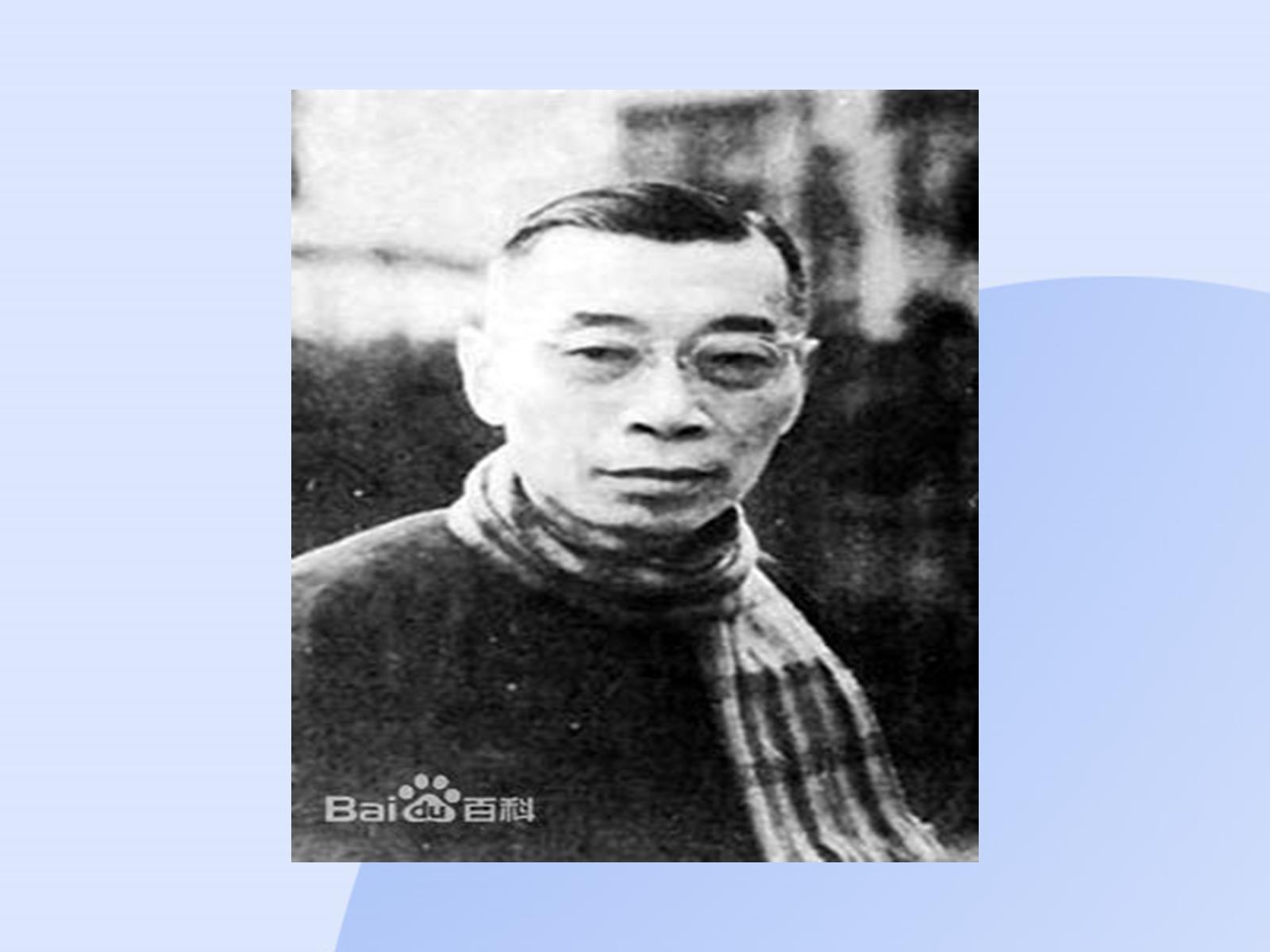 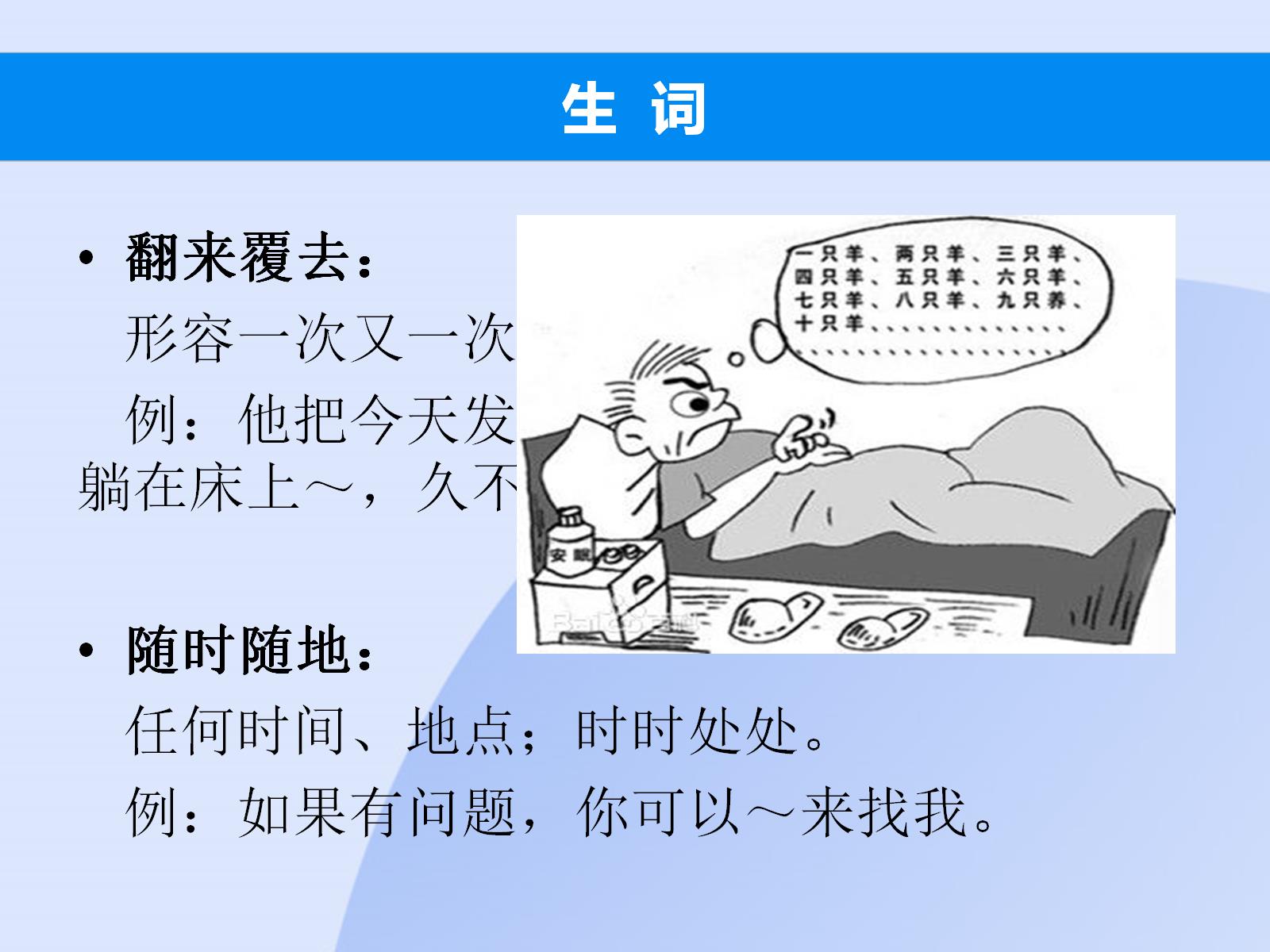 生词
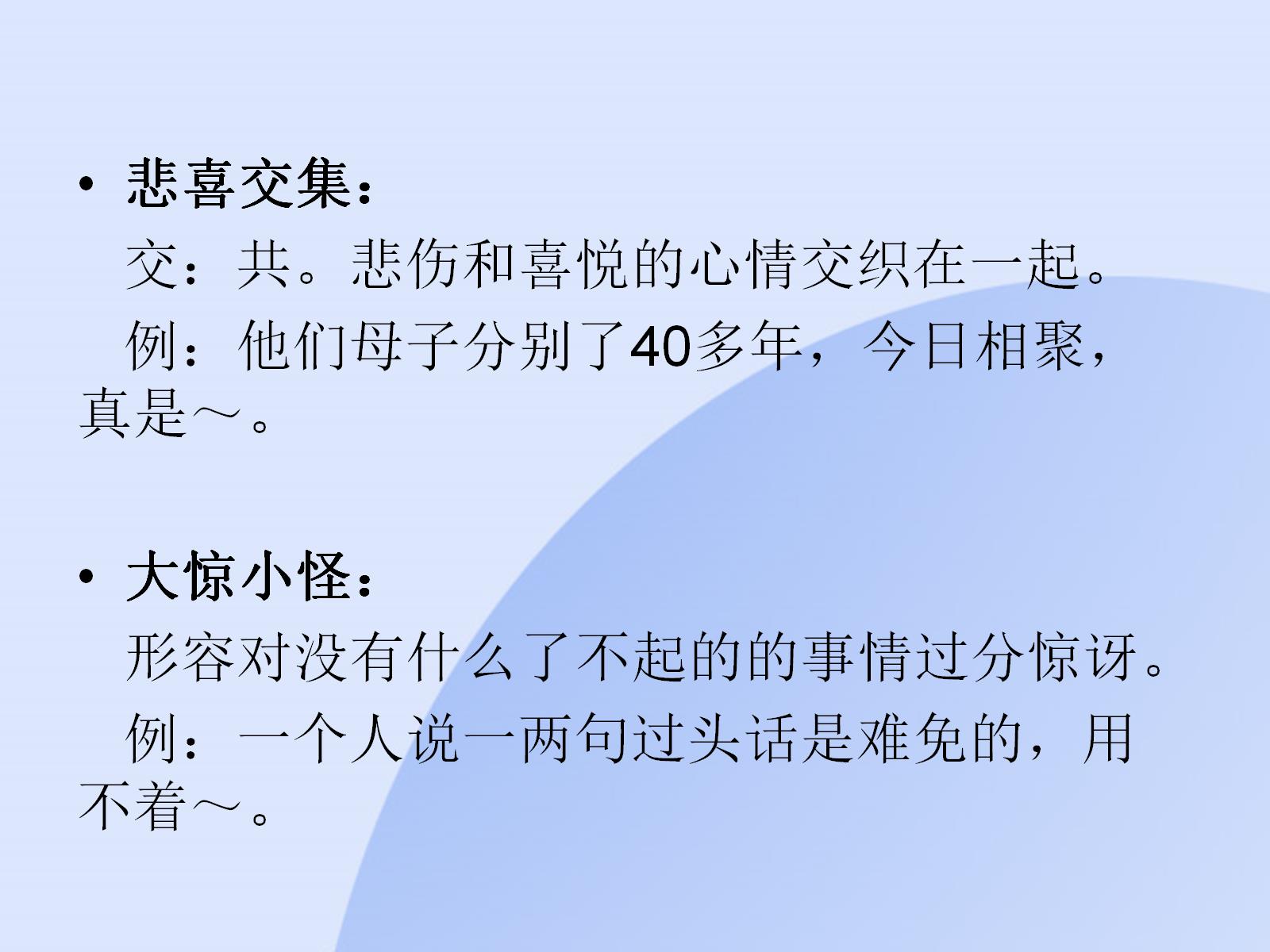 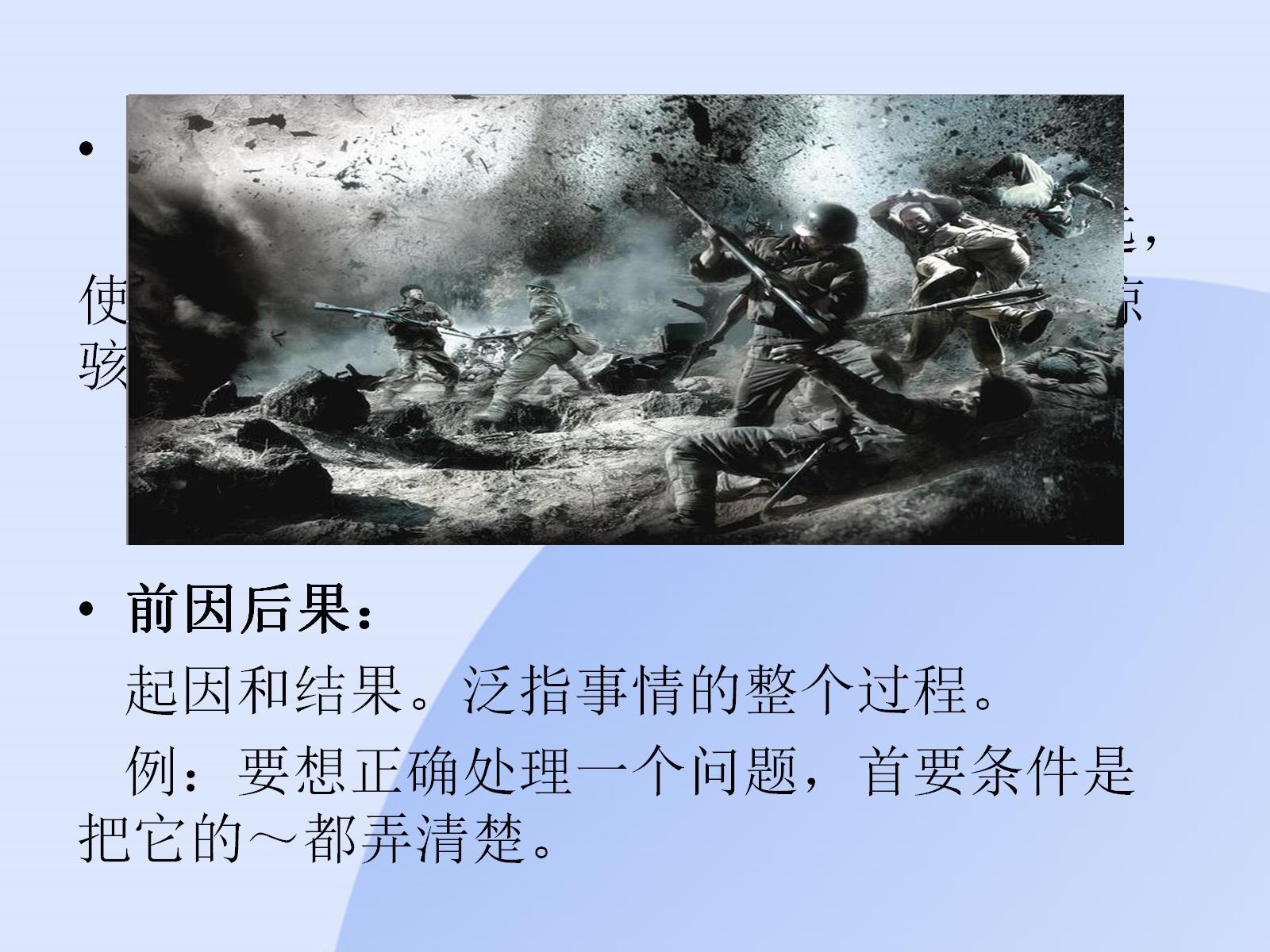 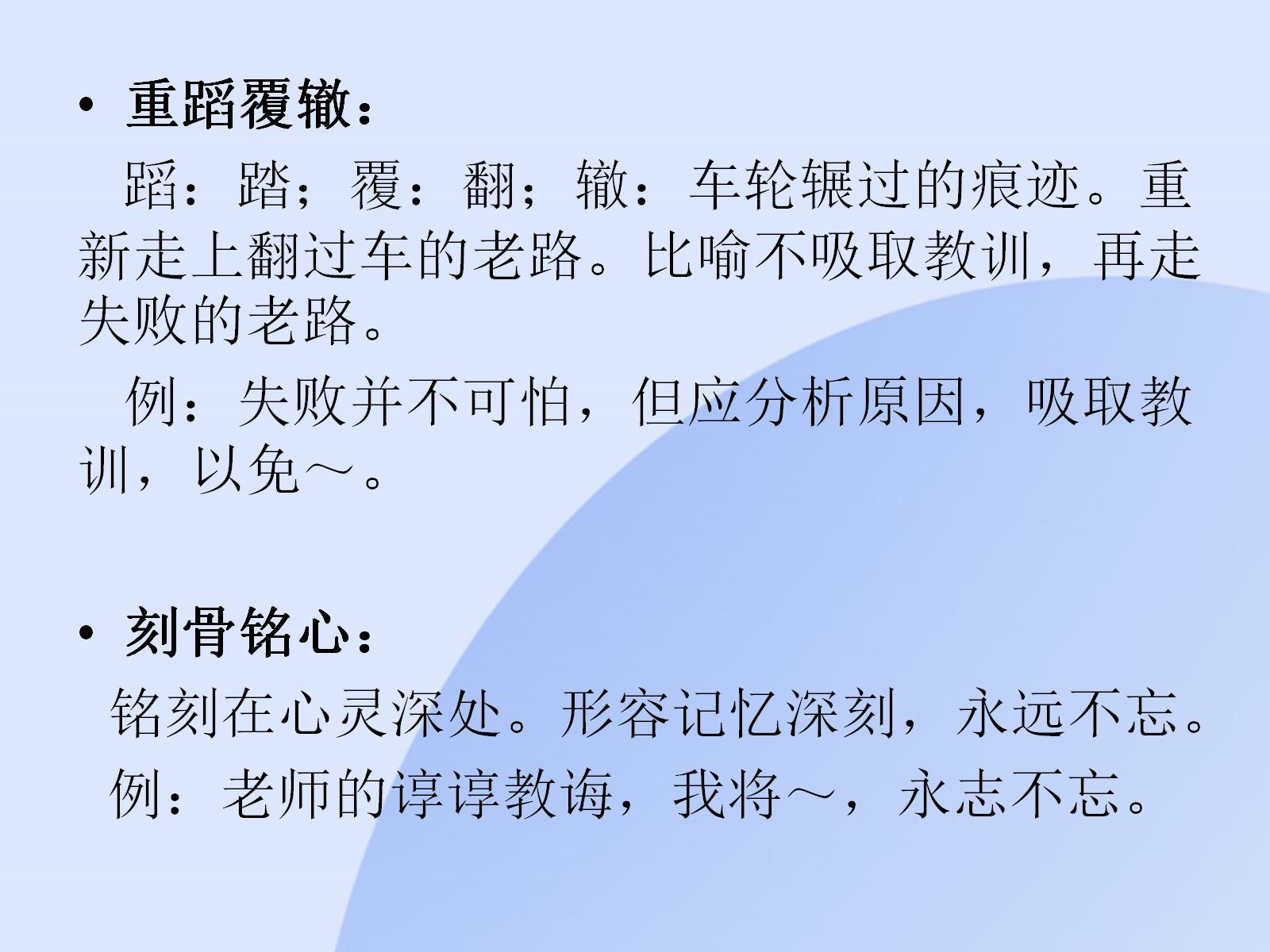 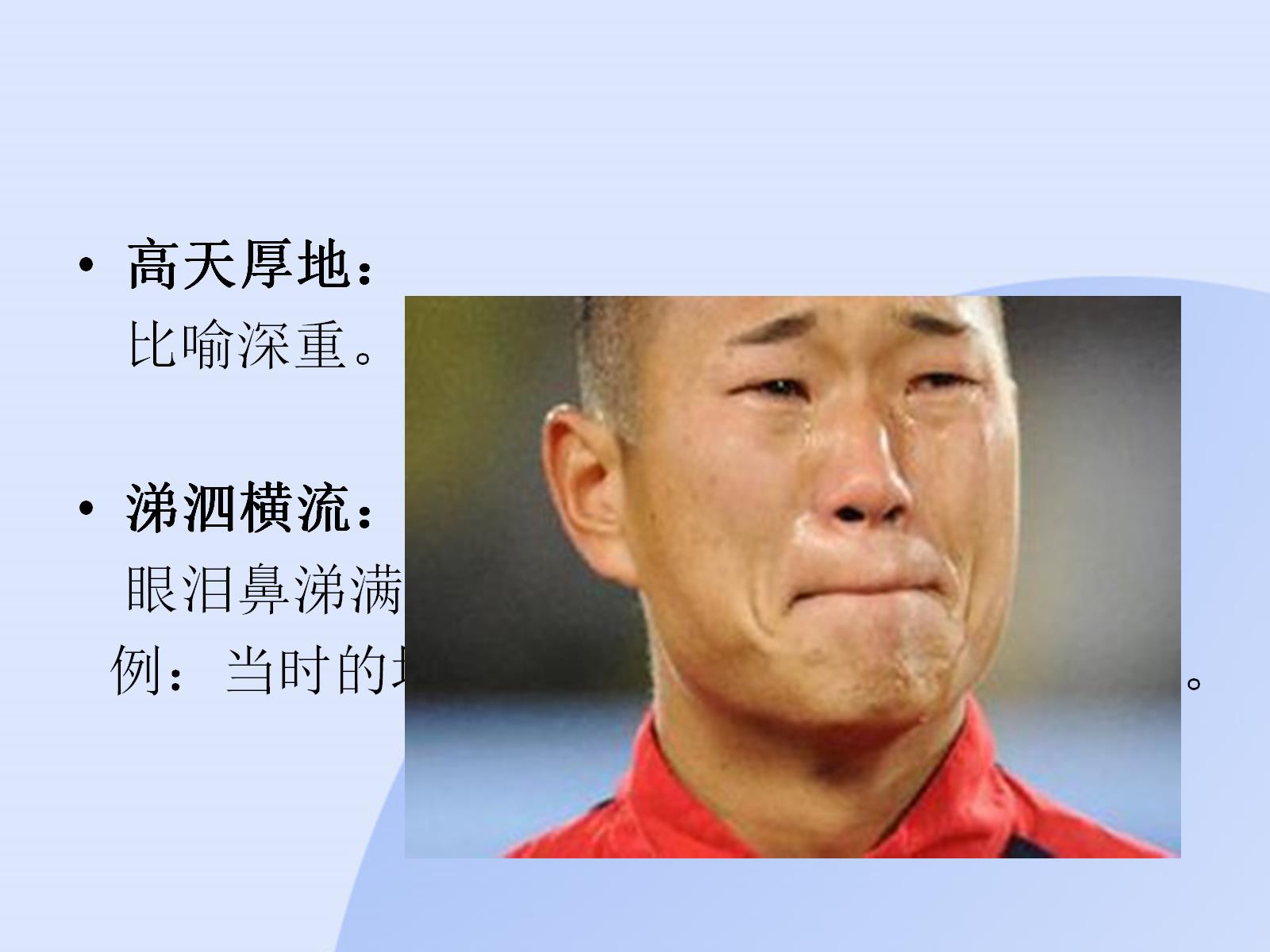 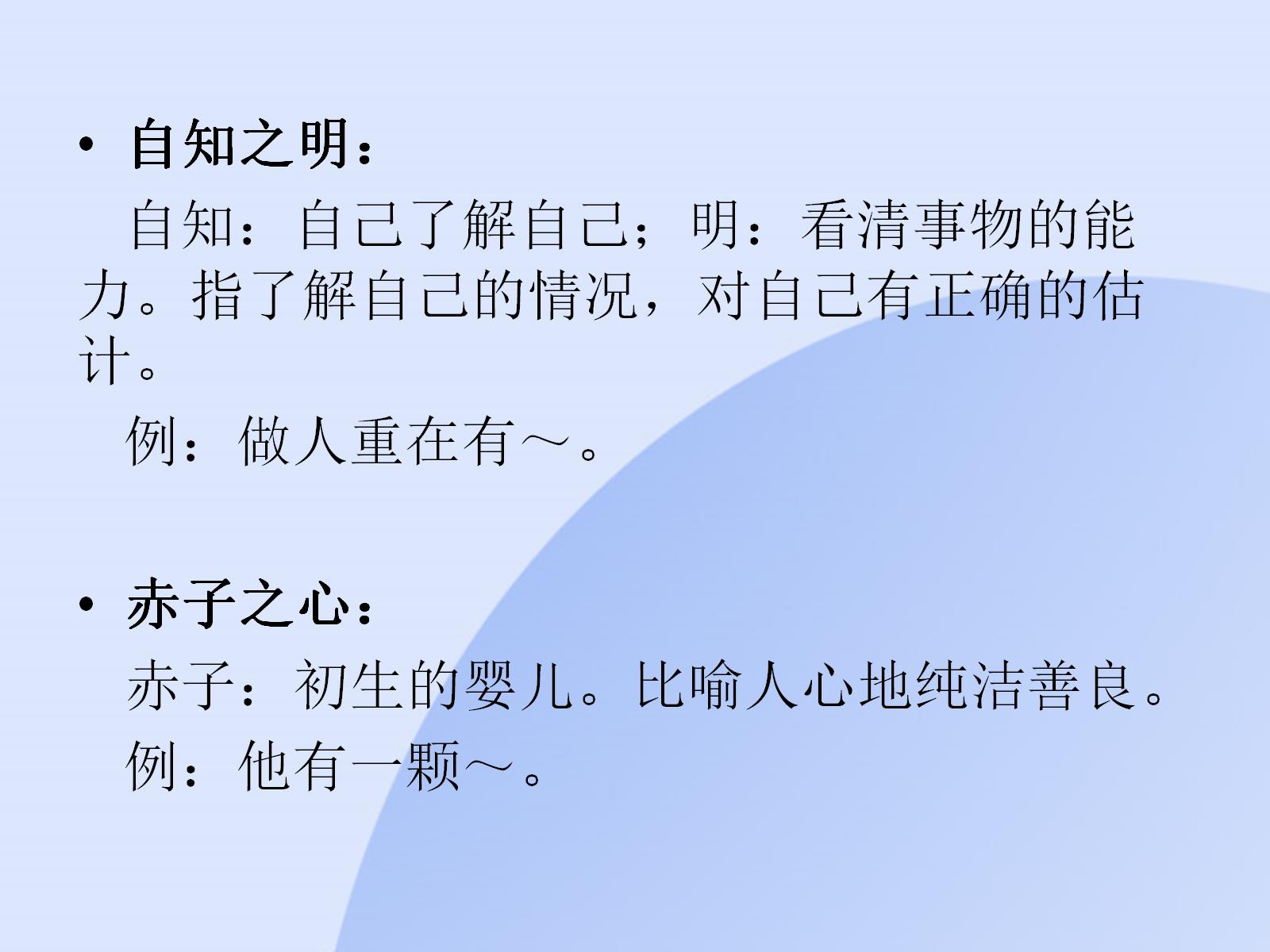 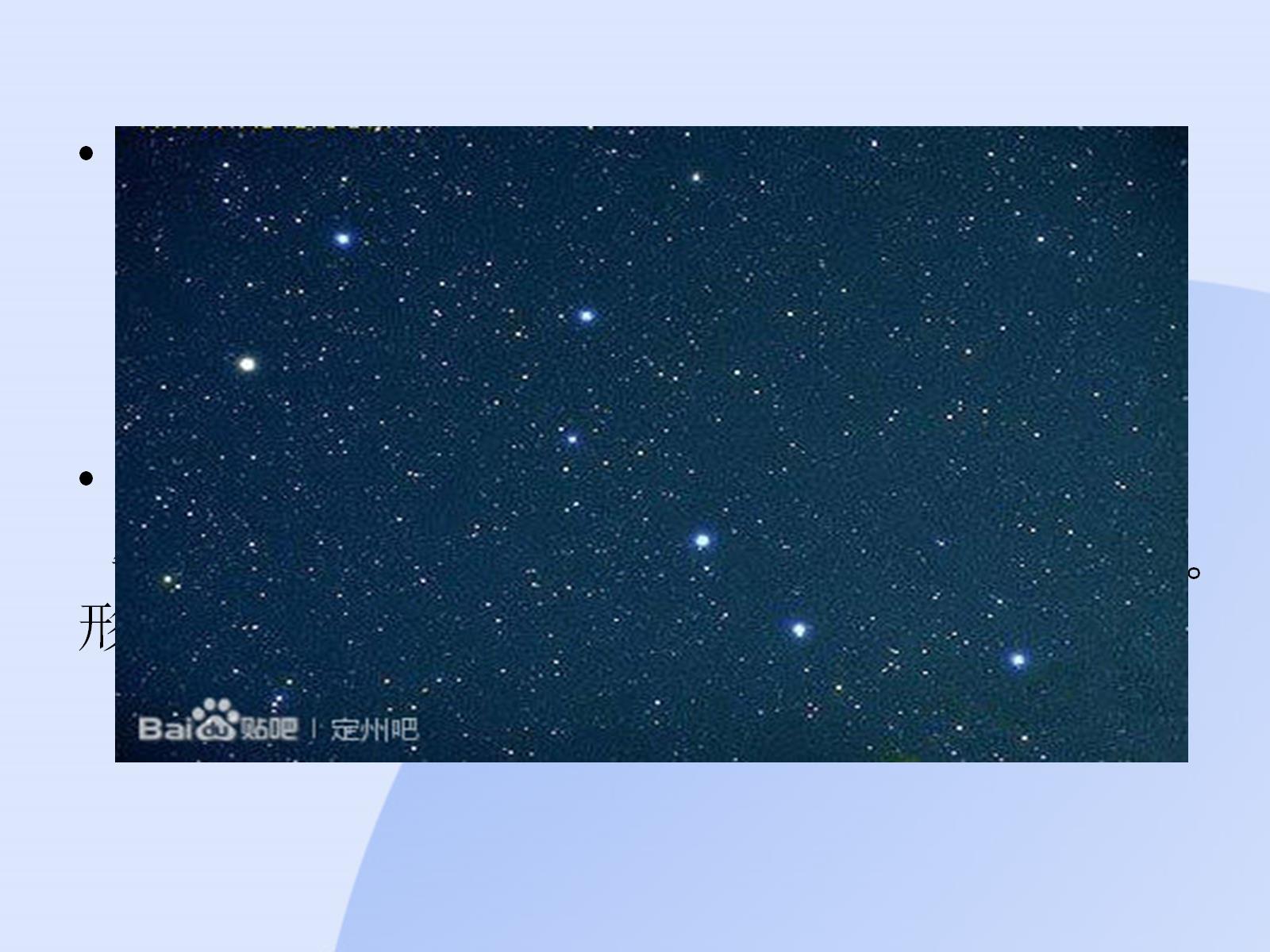 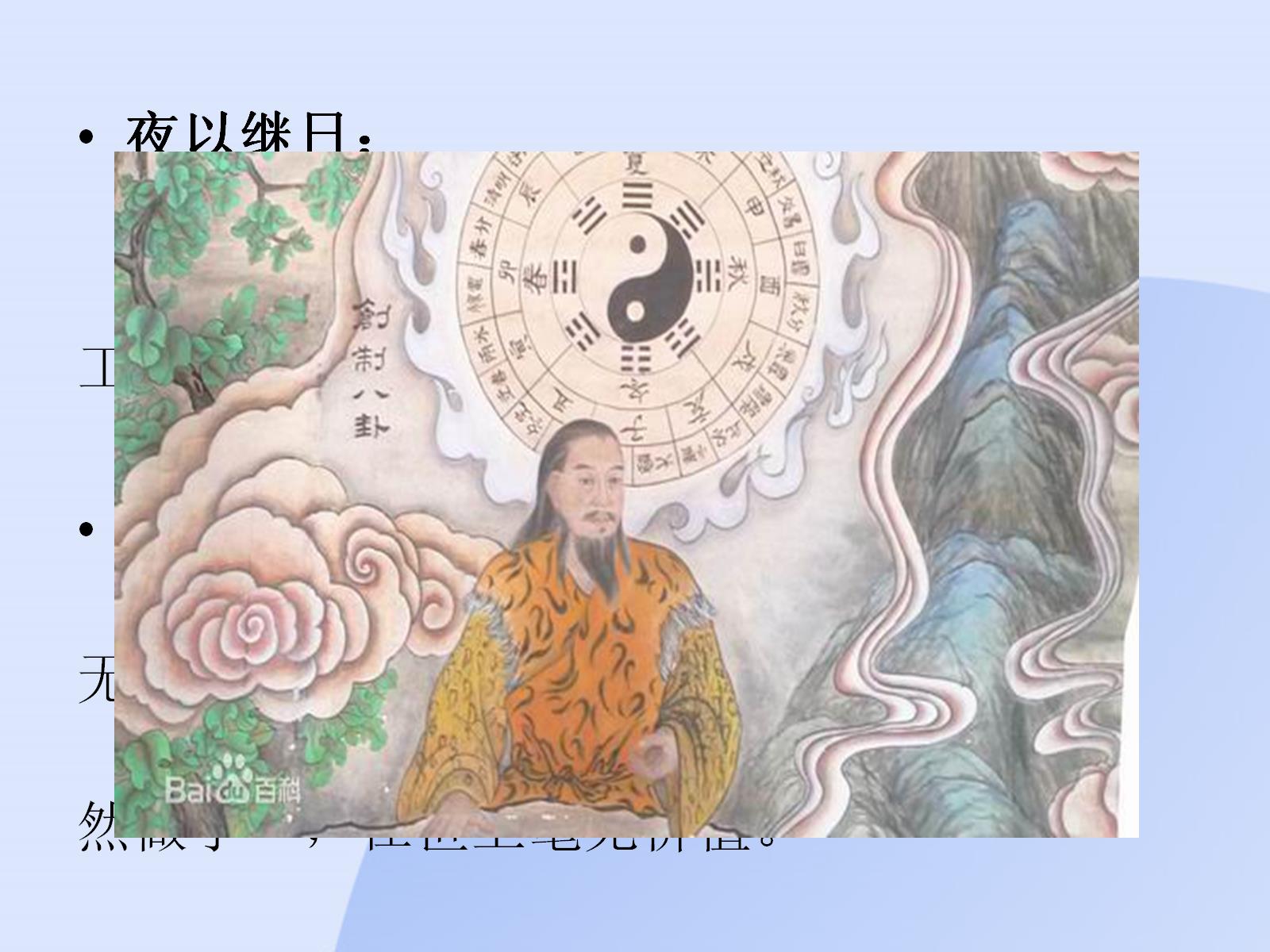 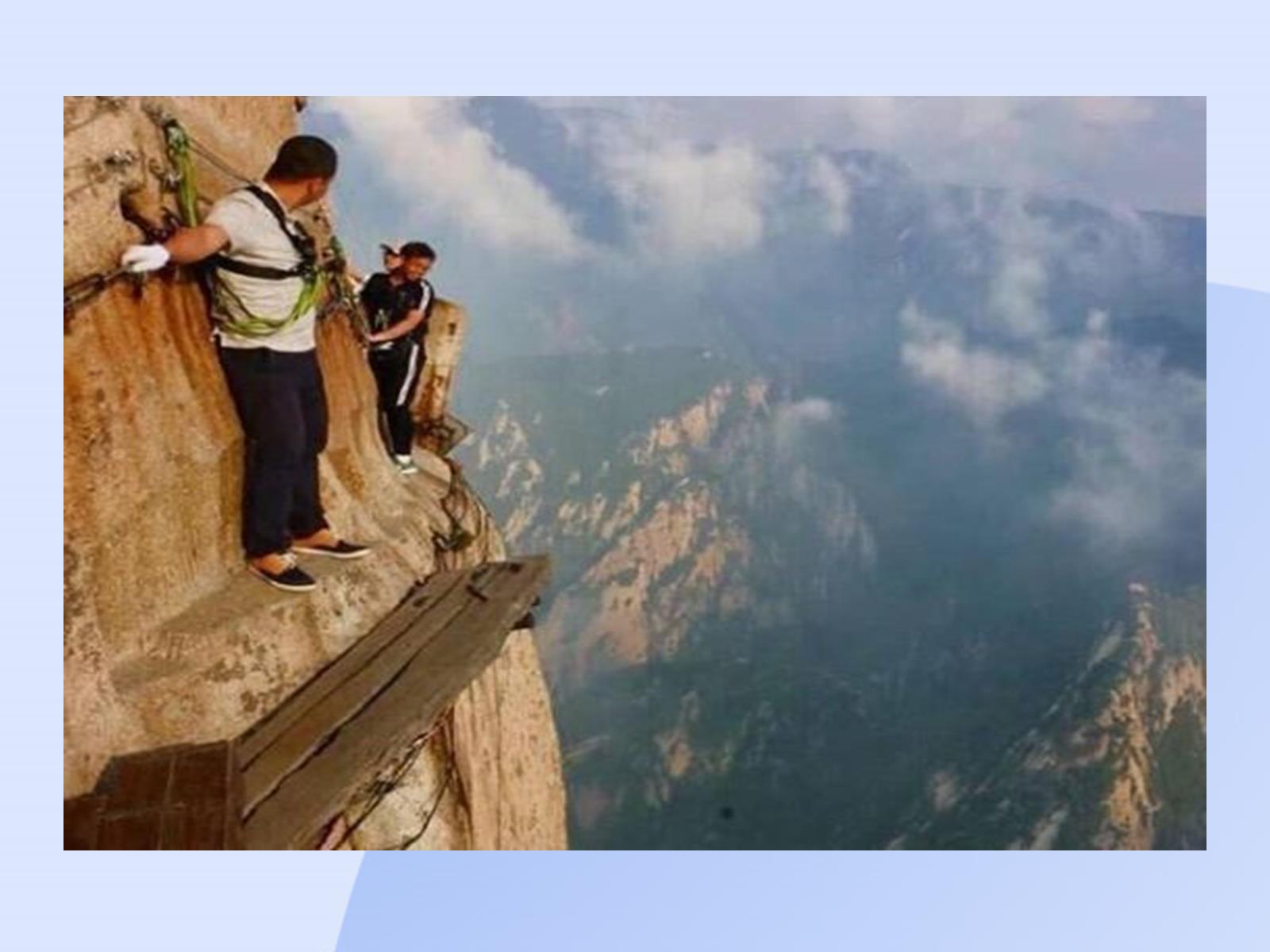 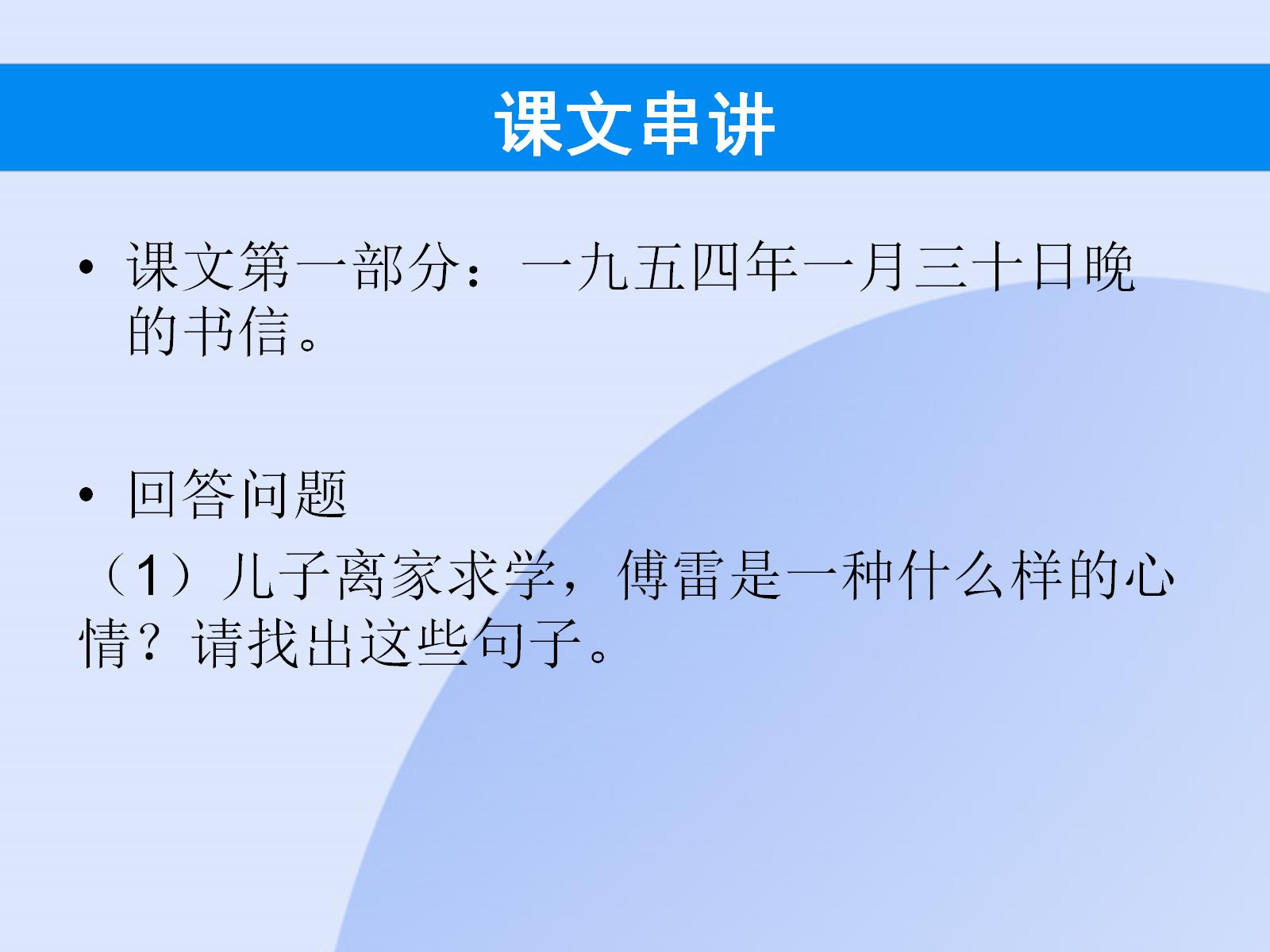 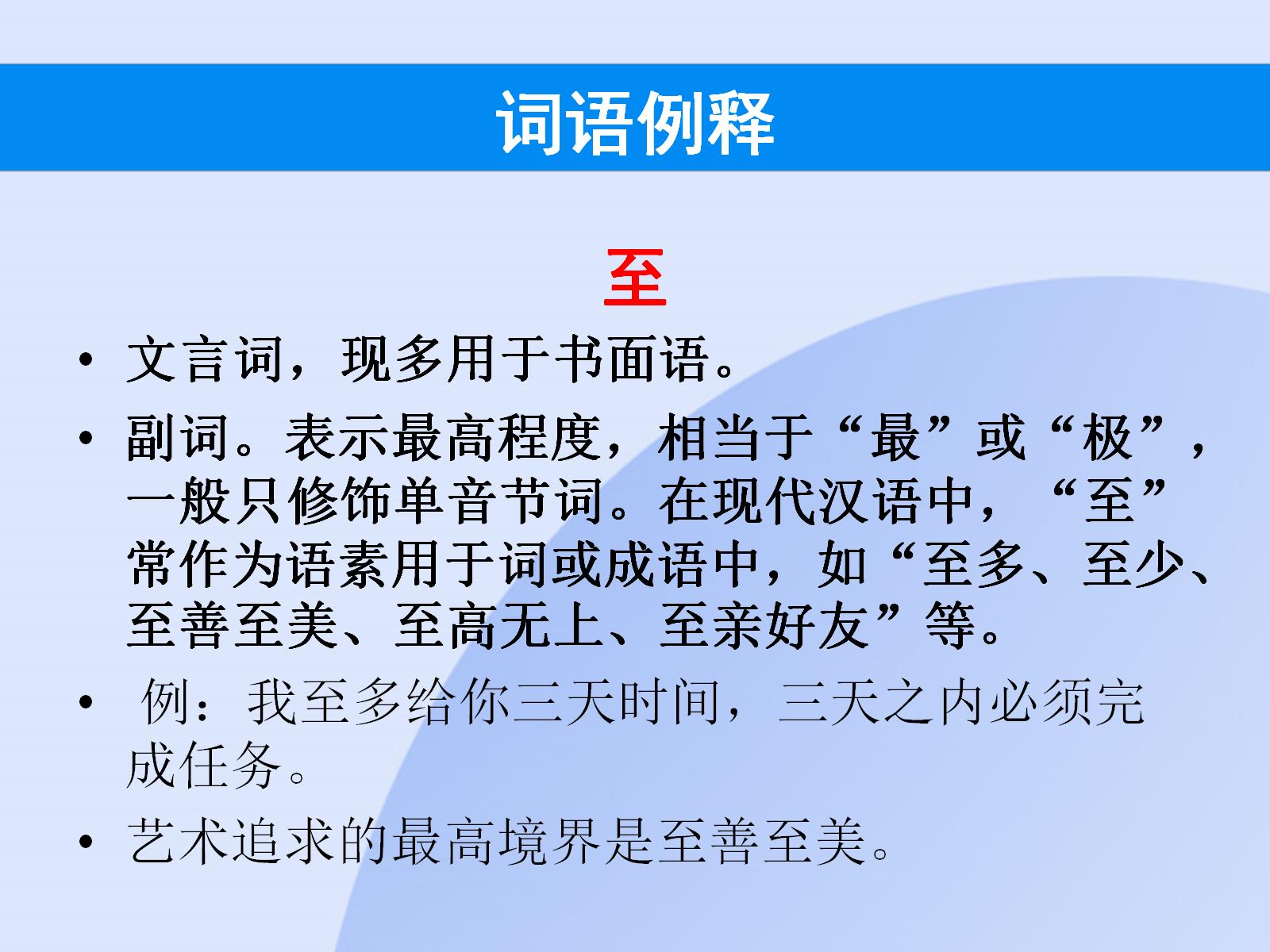 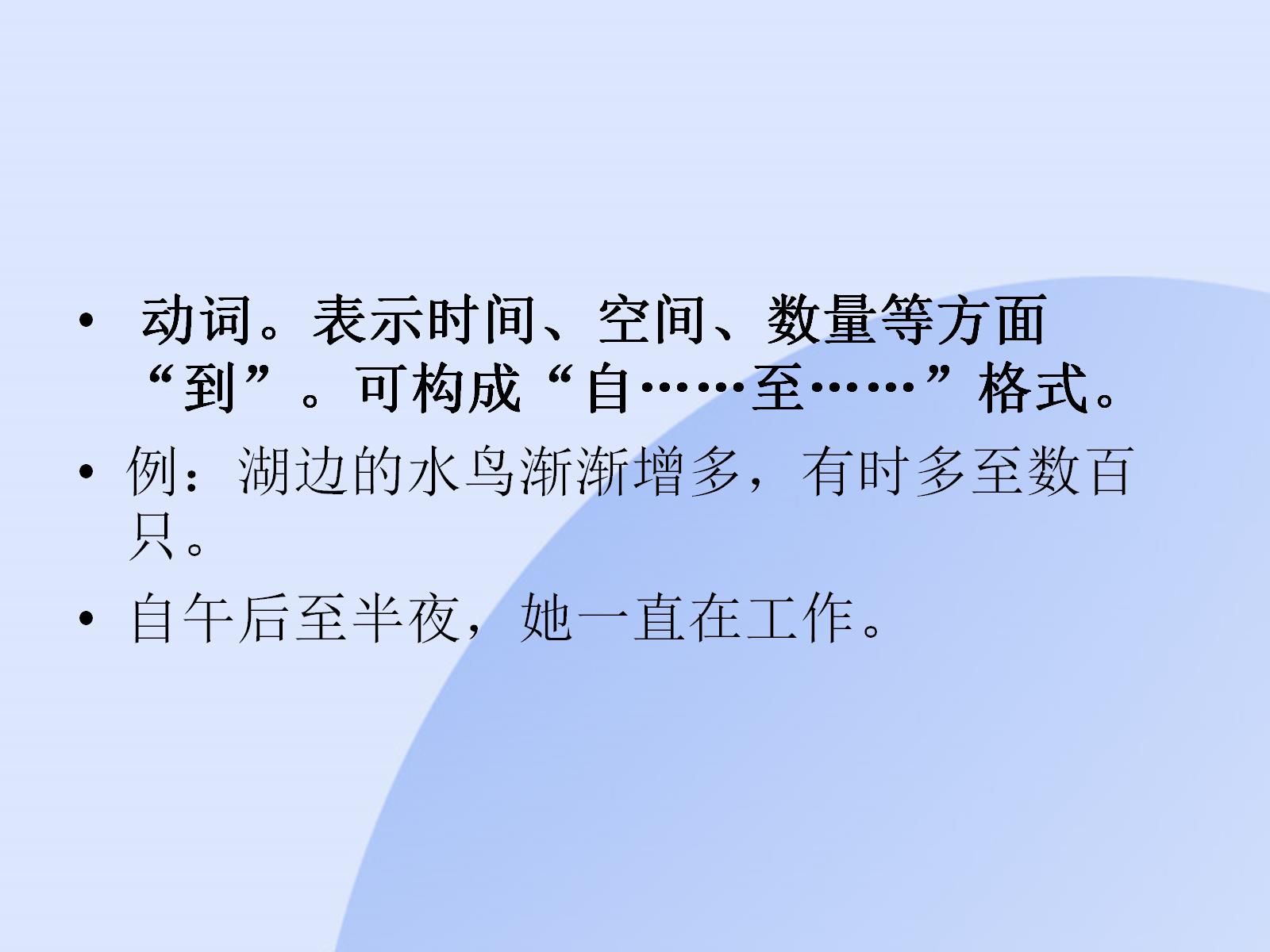 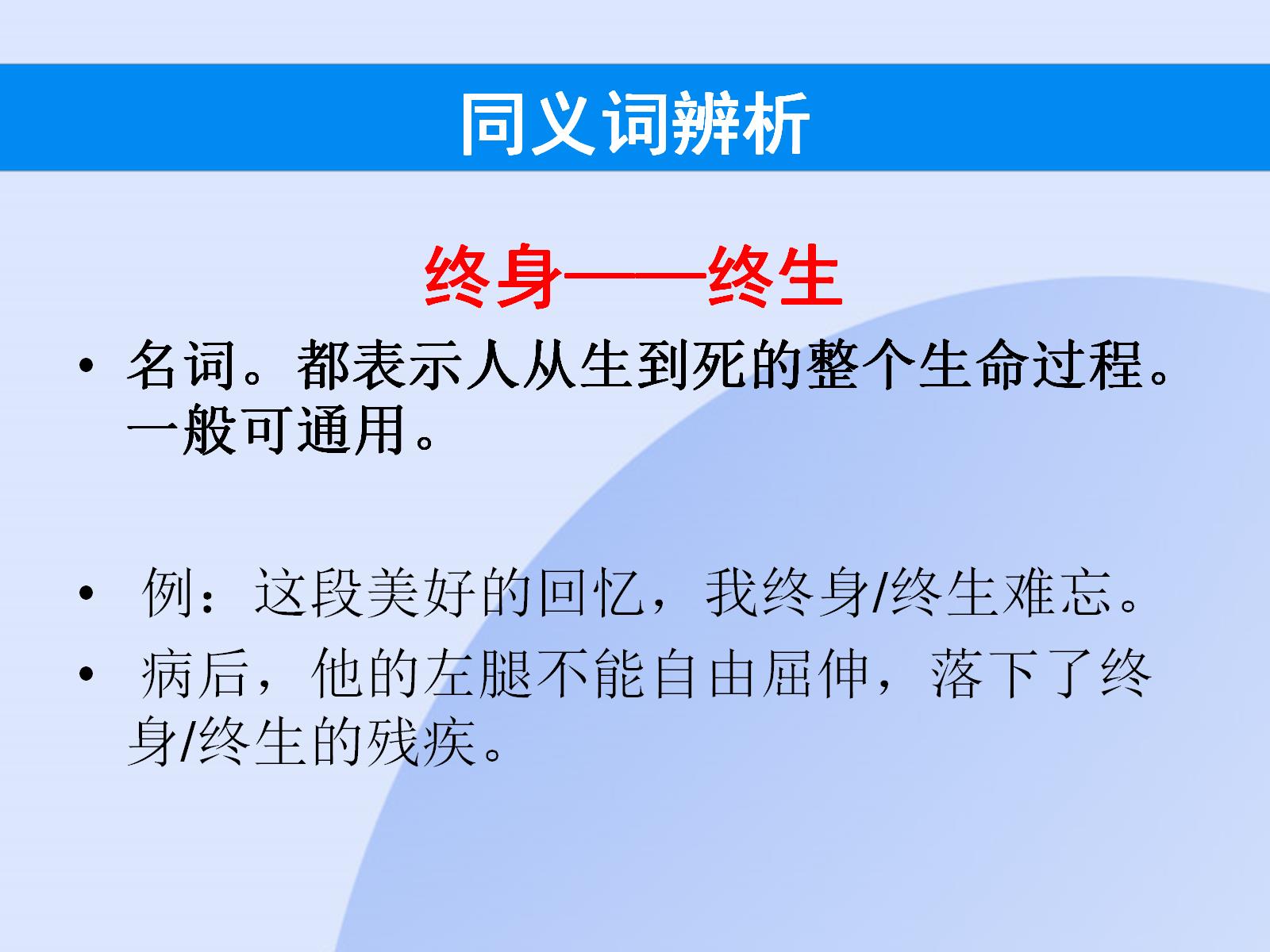 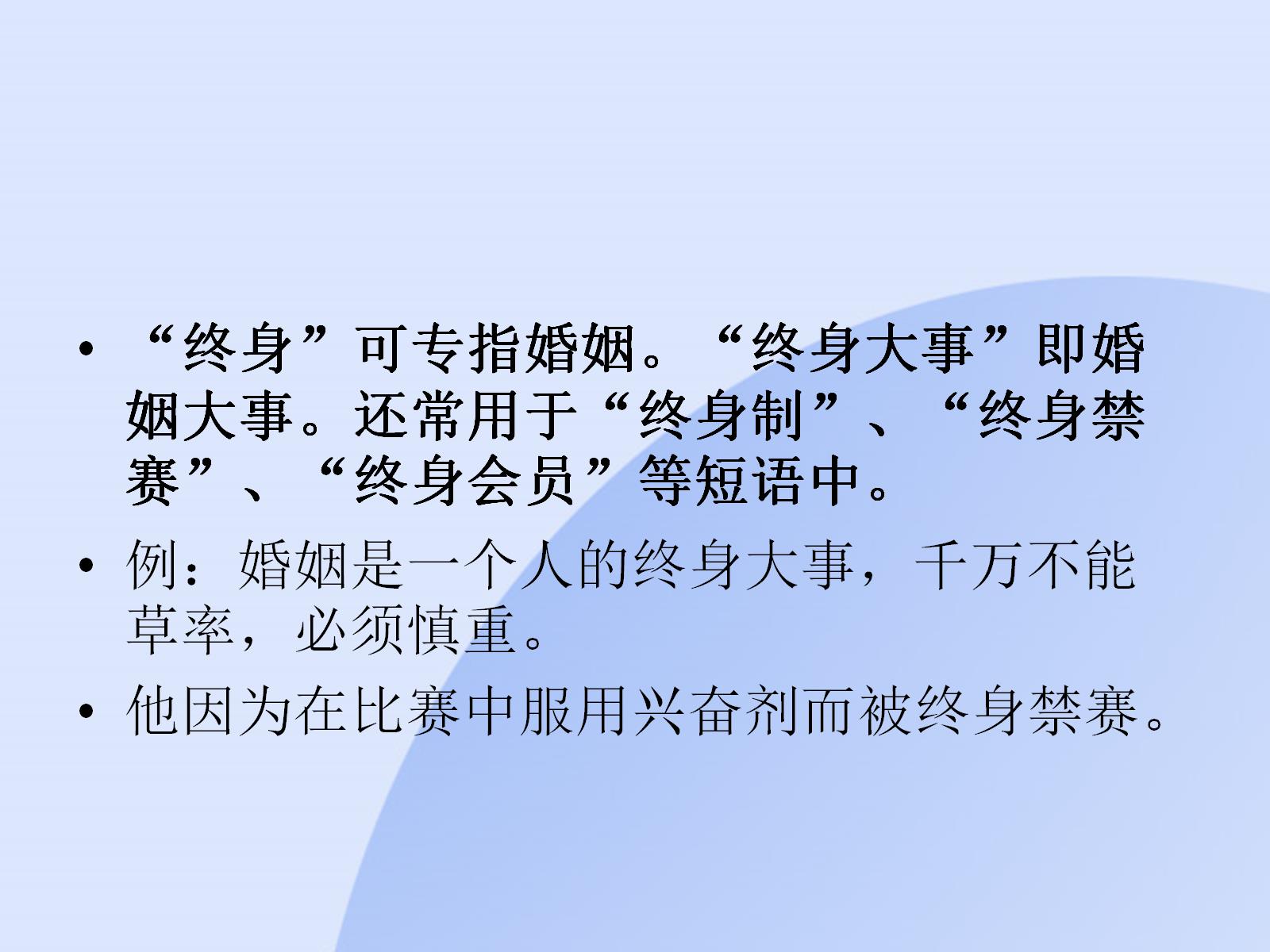 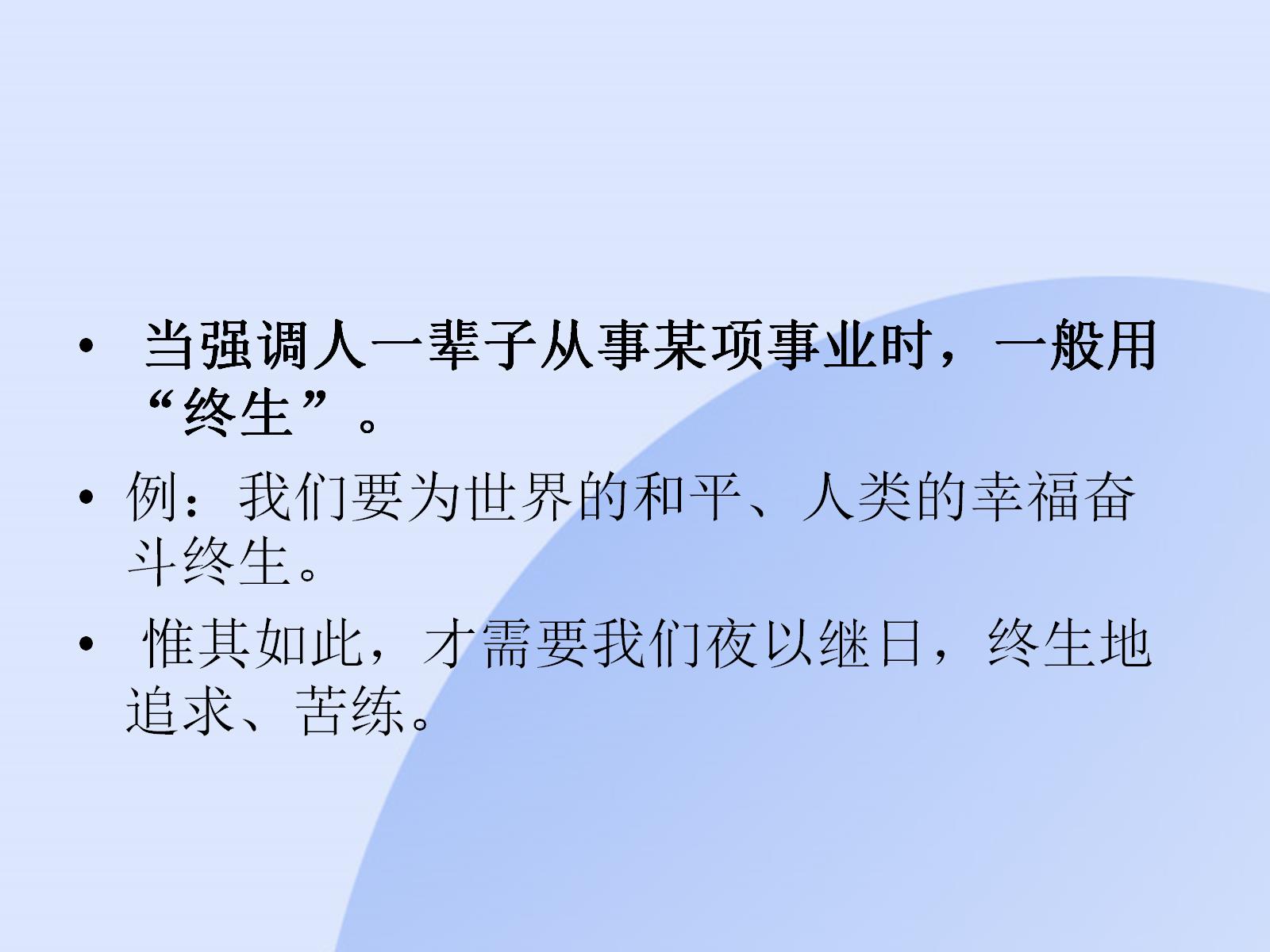 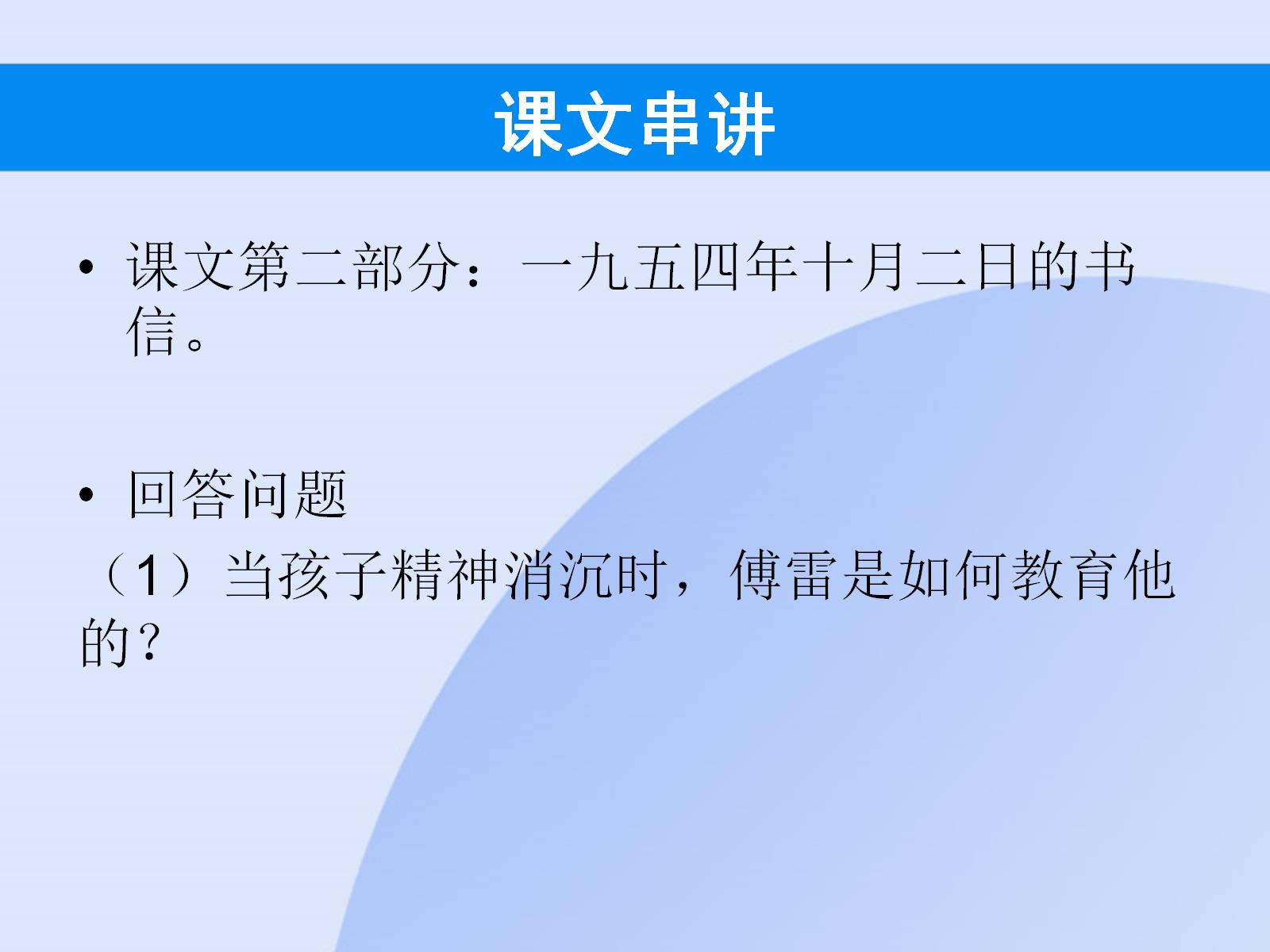 课文串讲
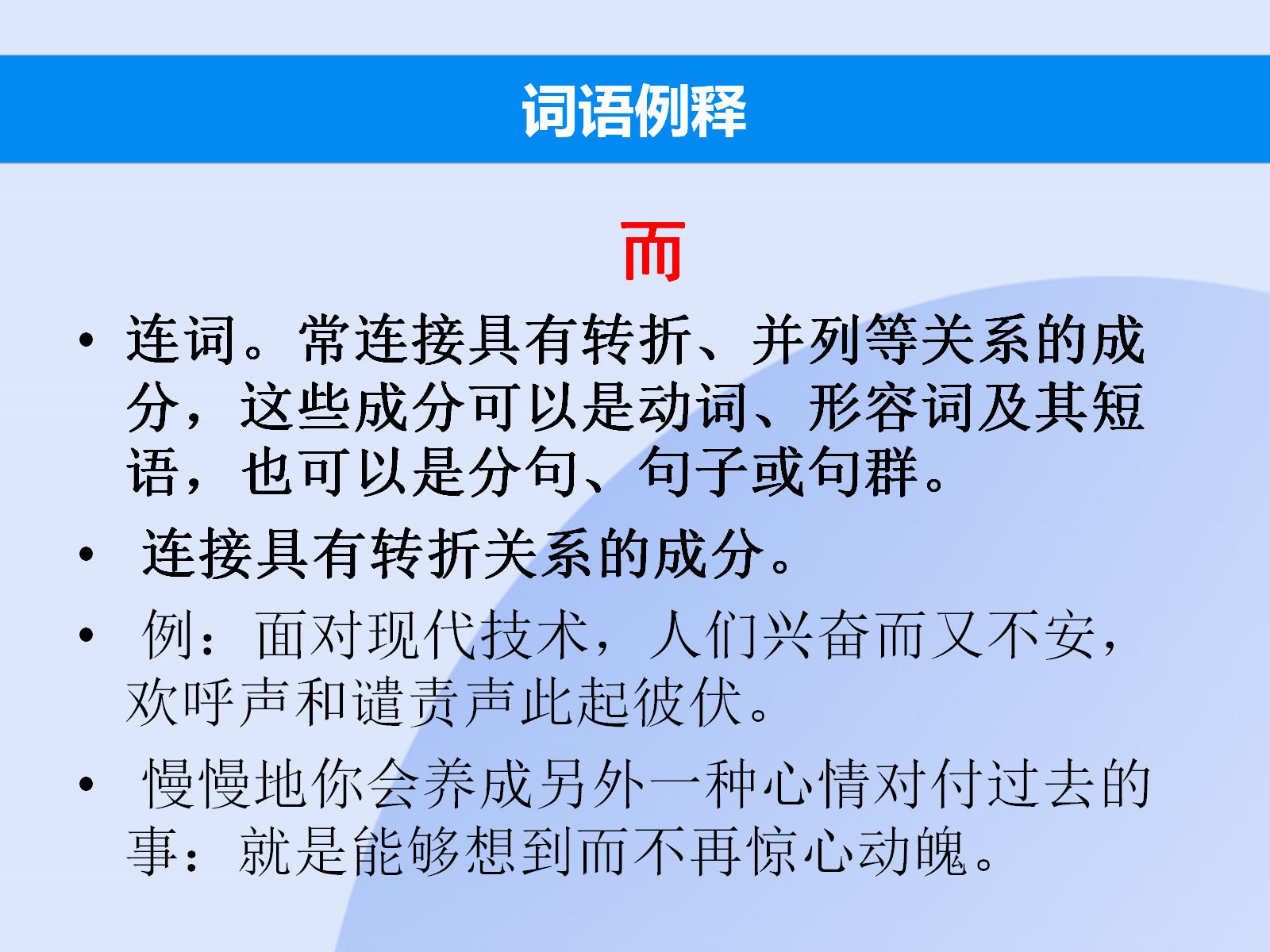 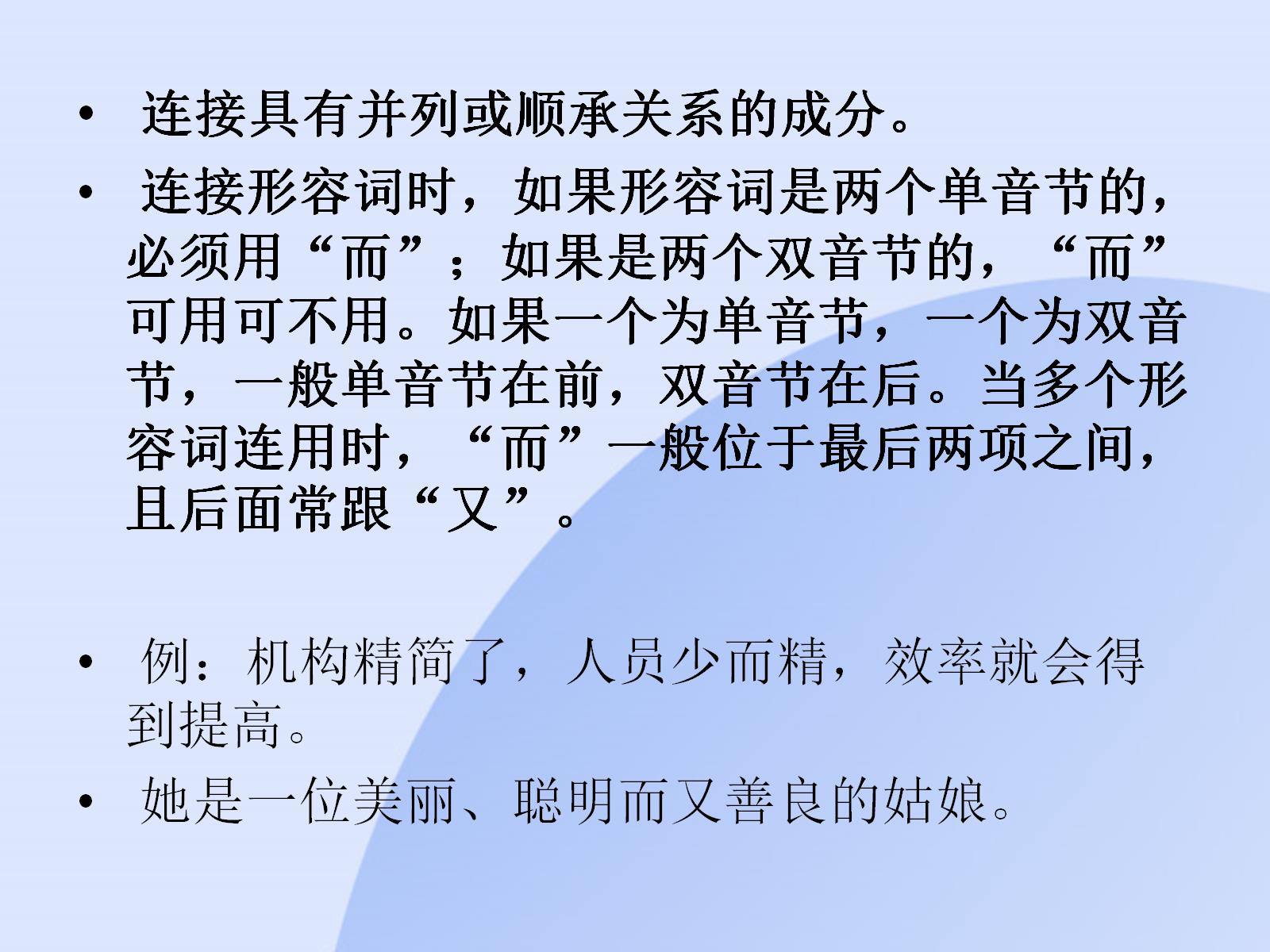 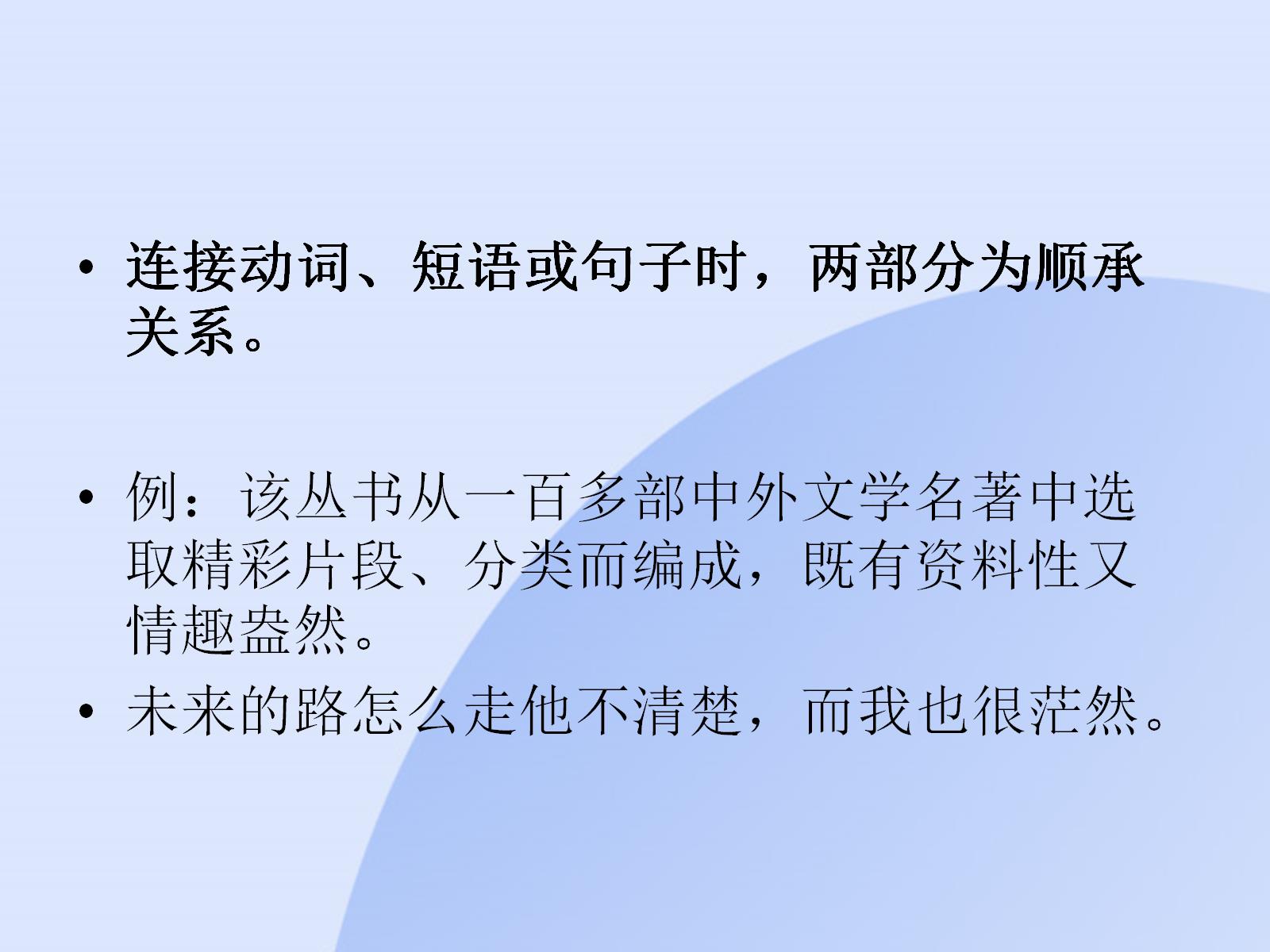 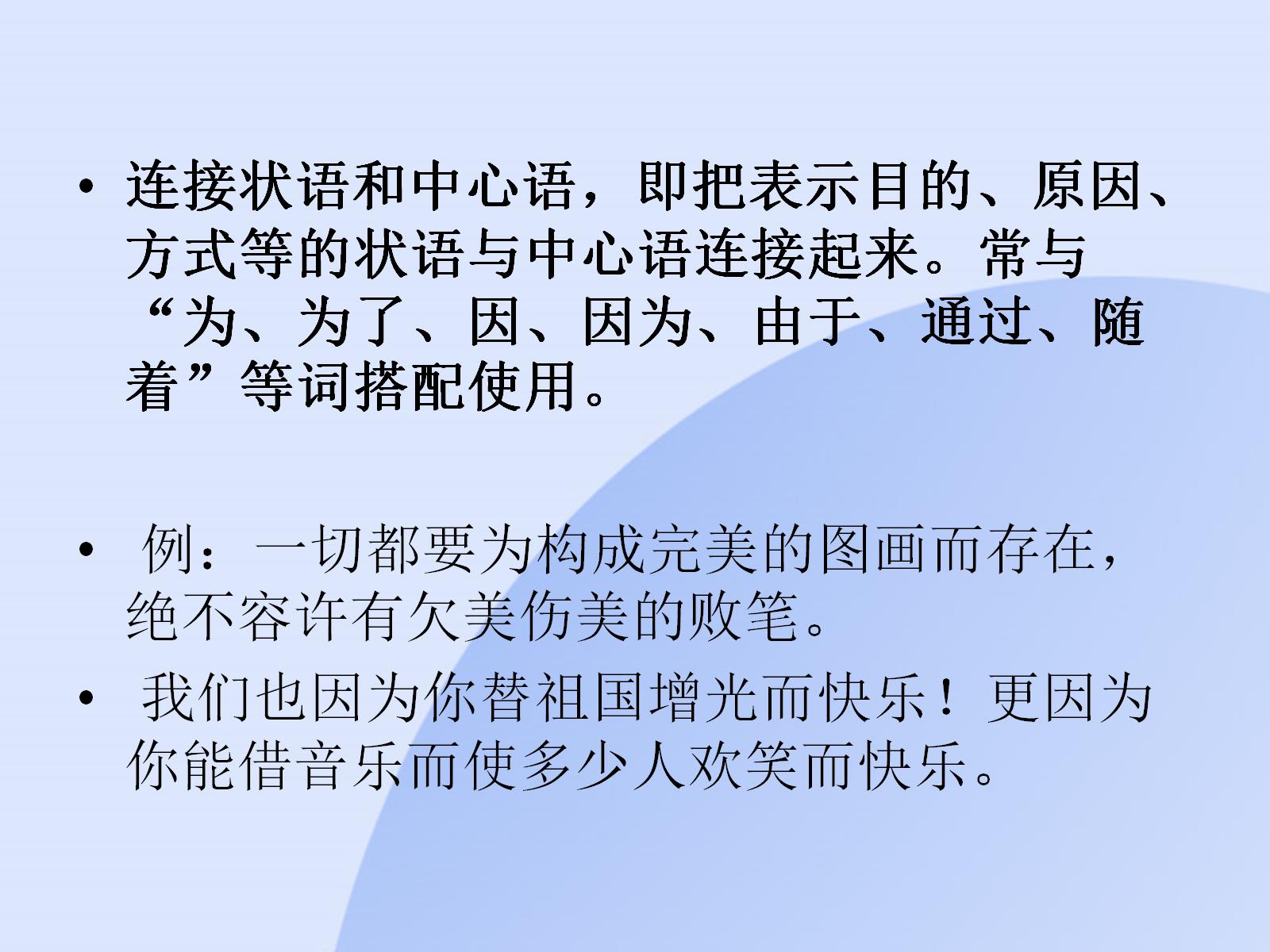 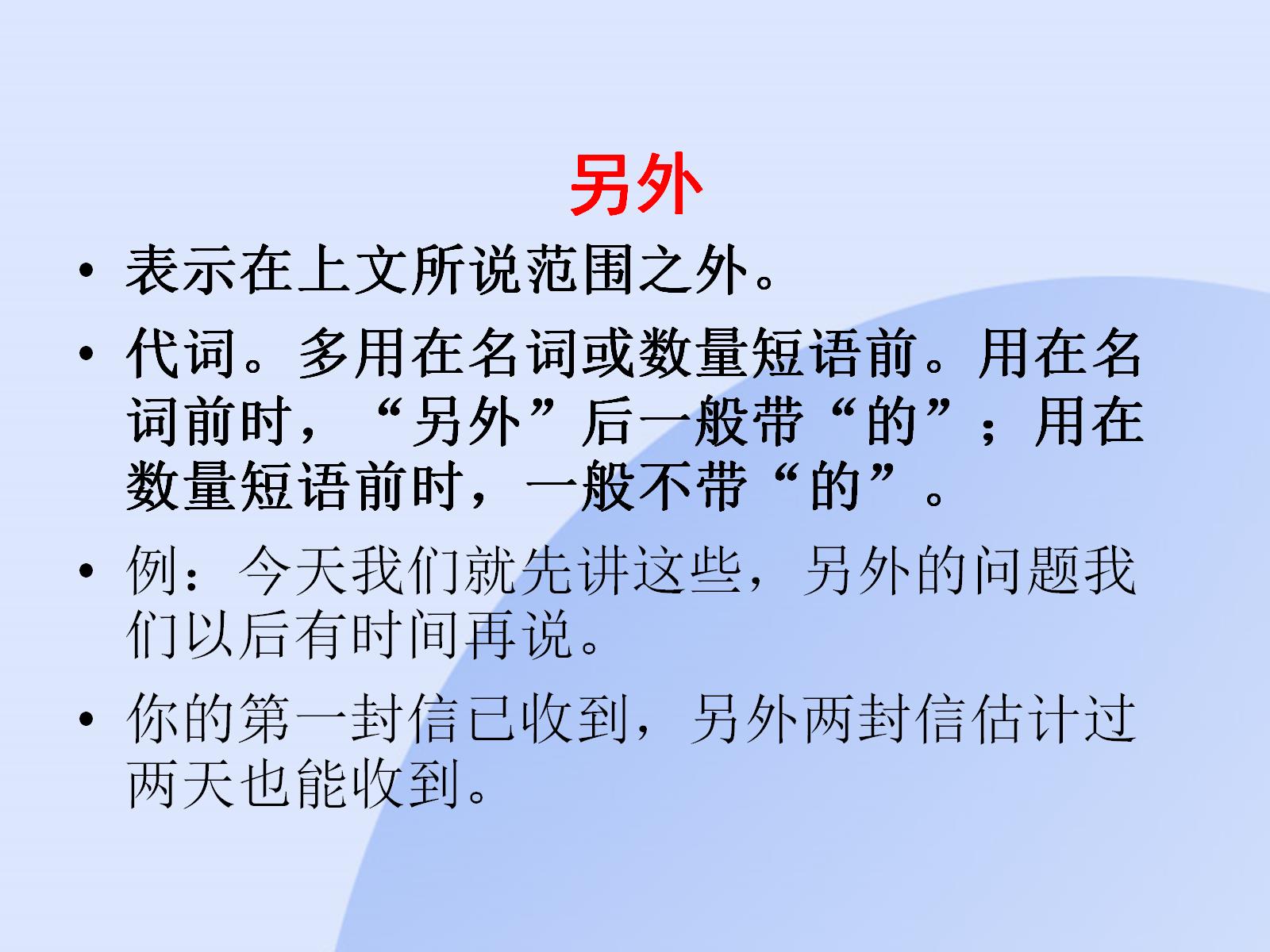 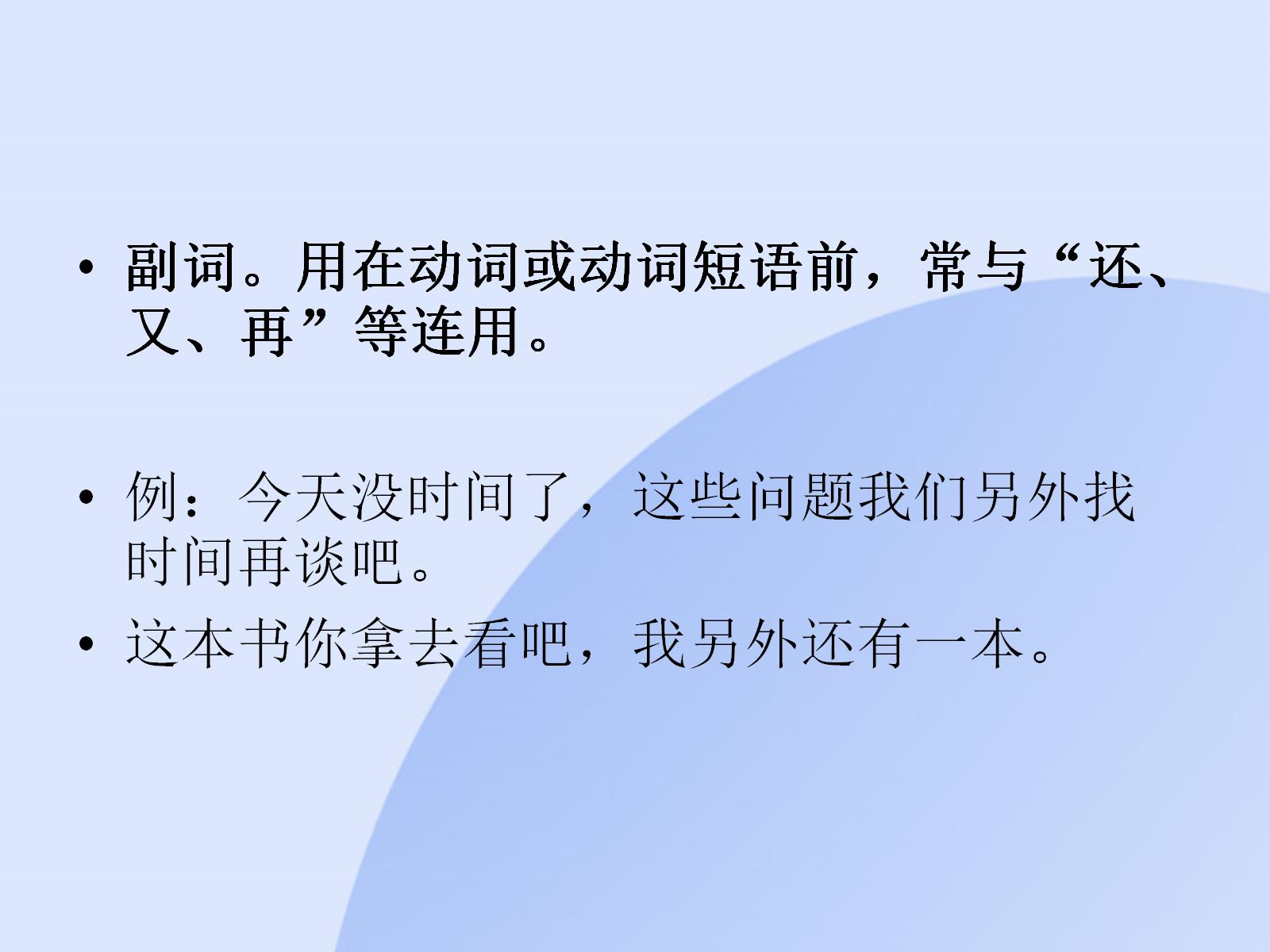 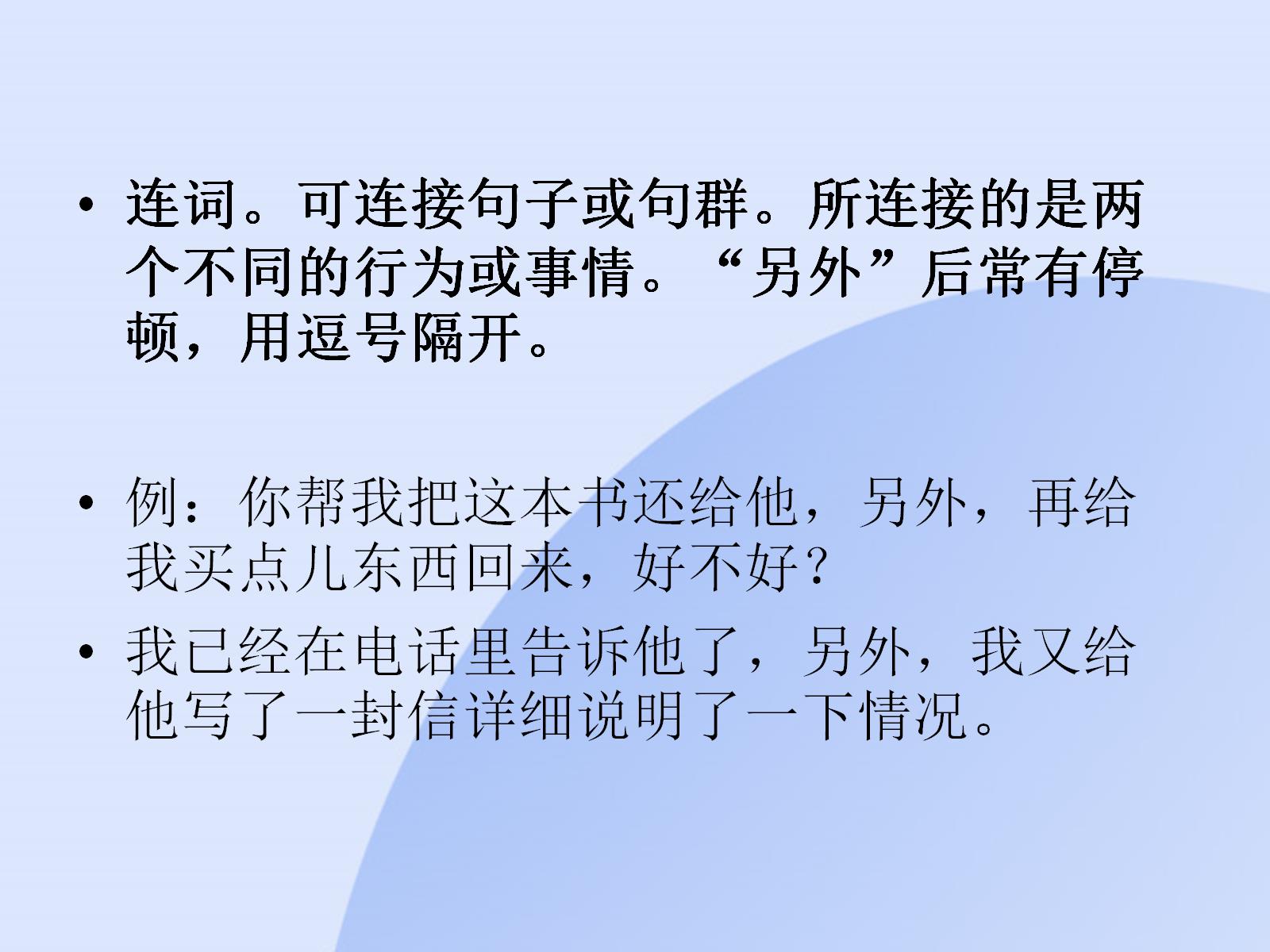 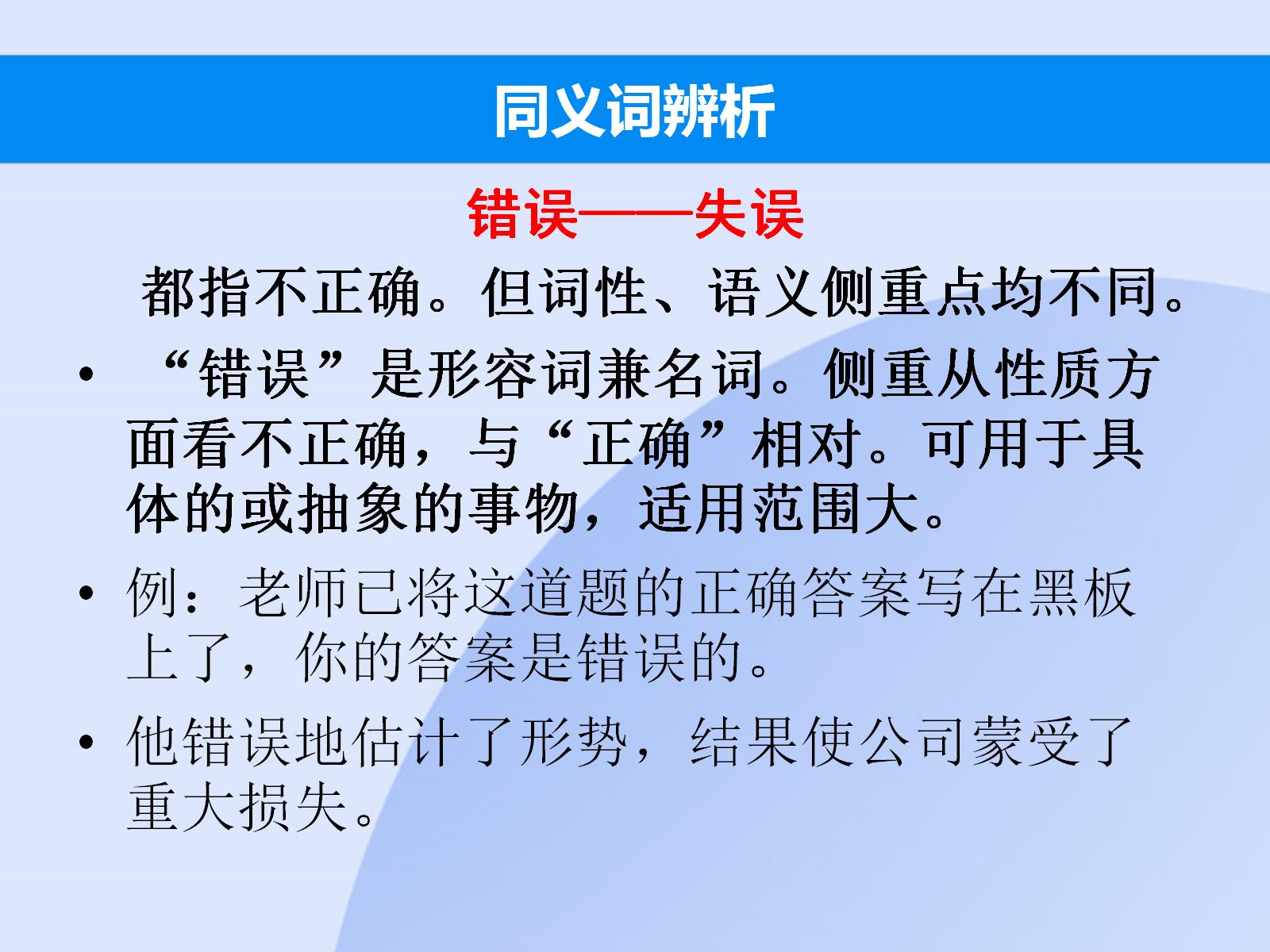 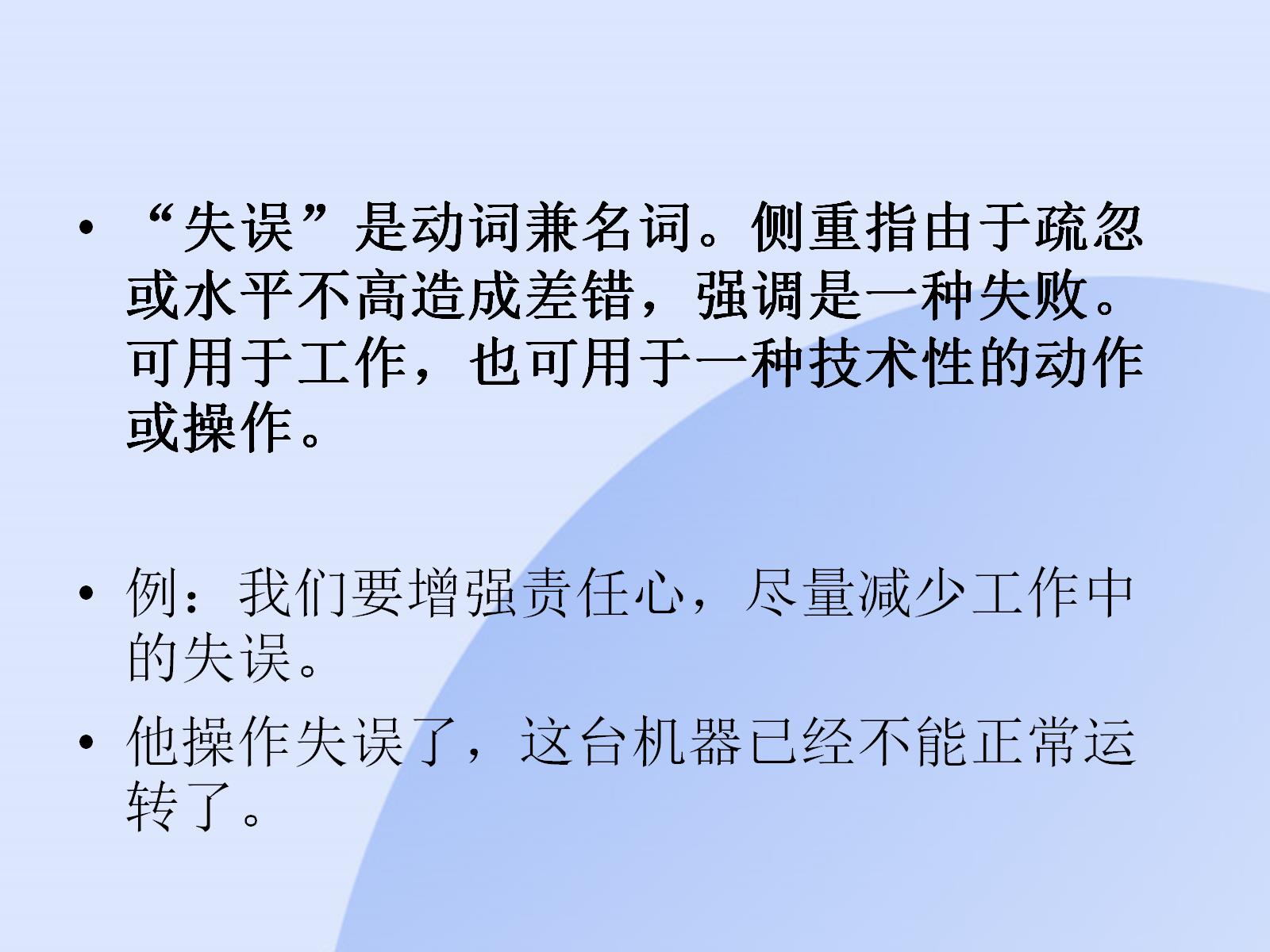 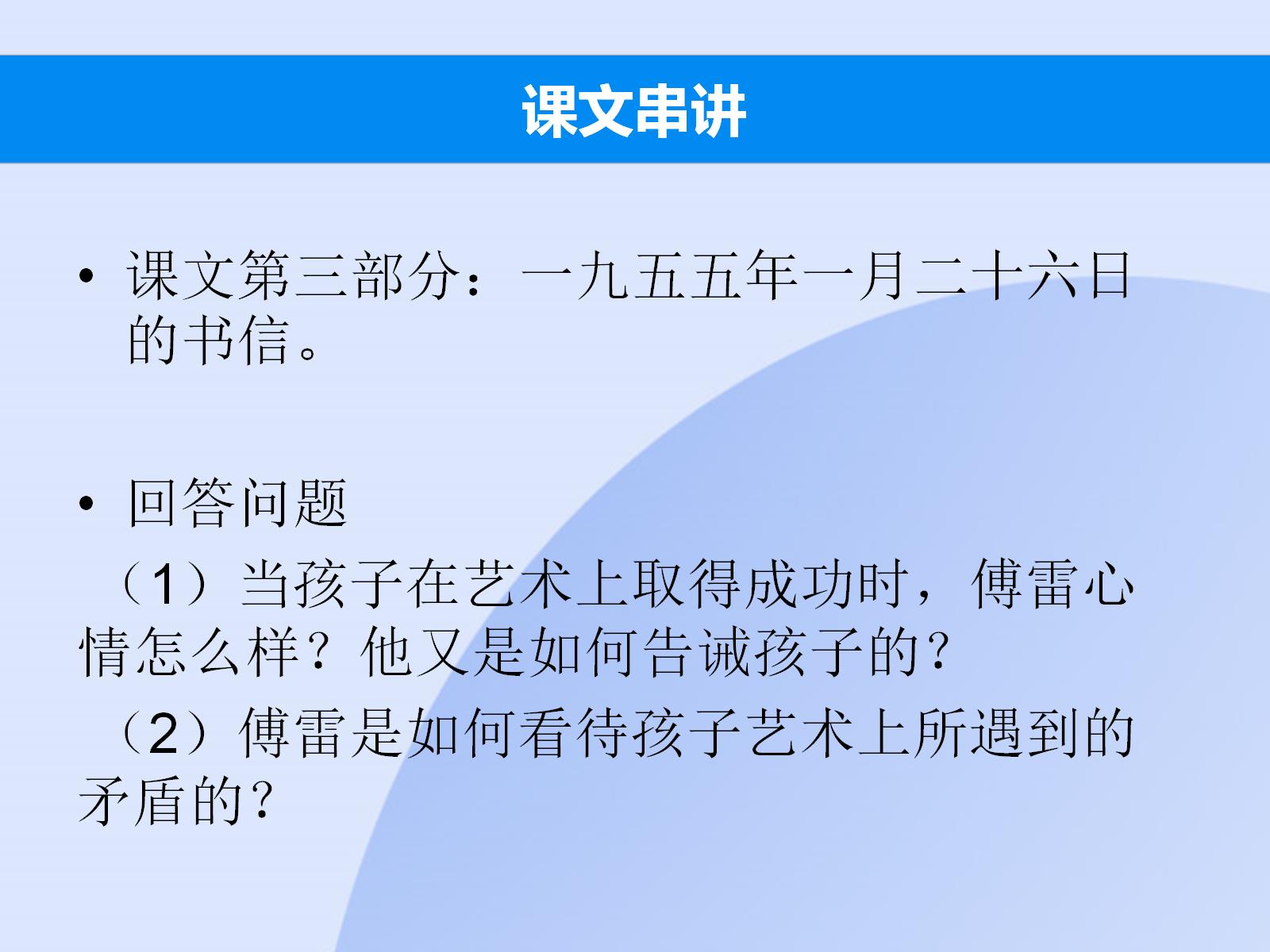 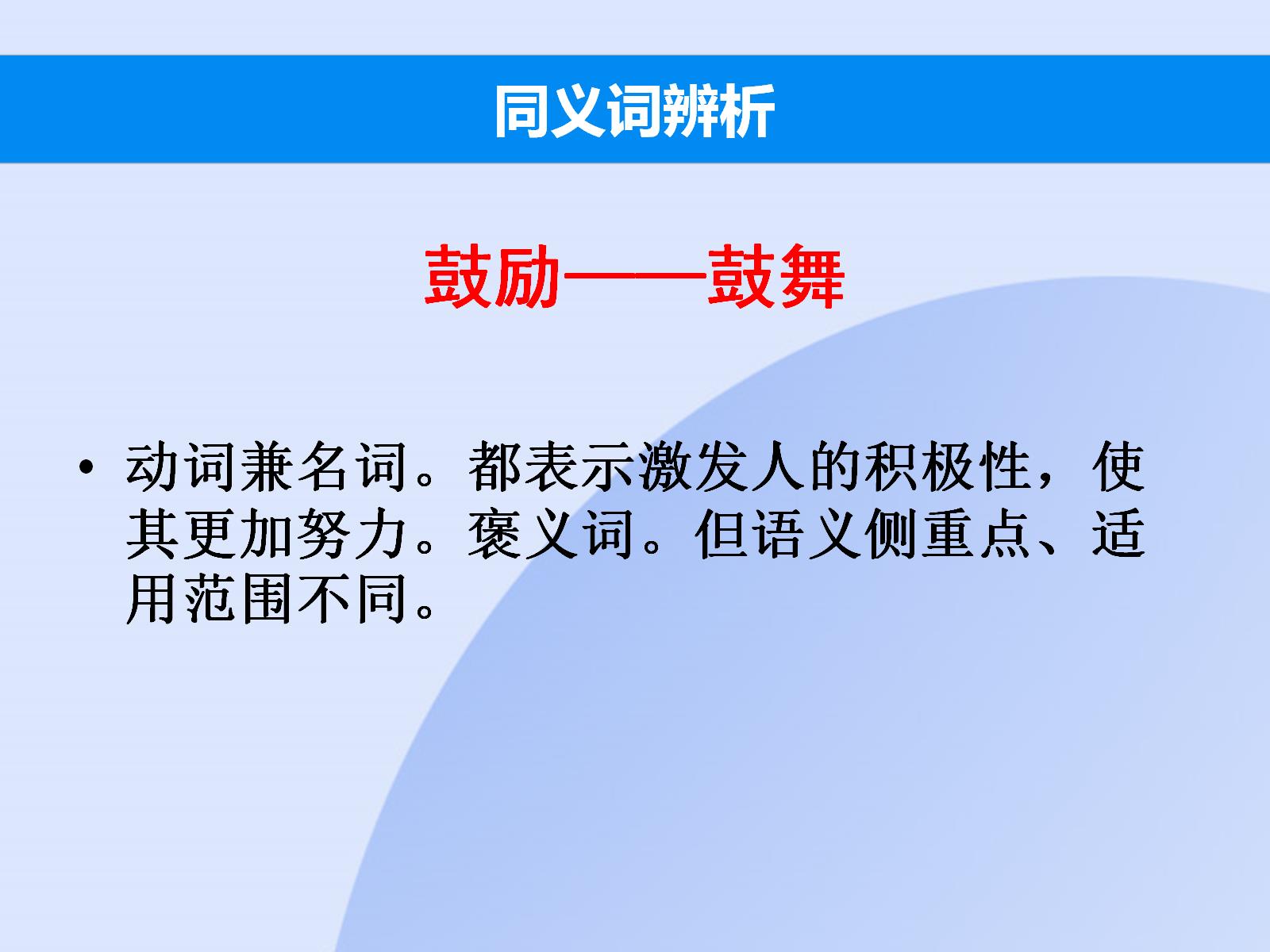 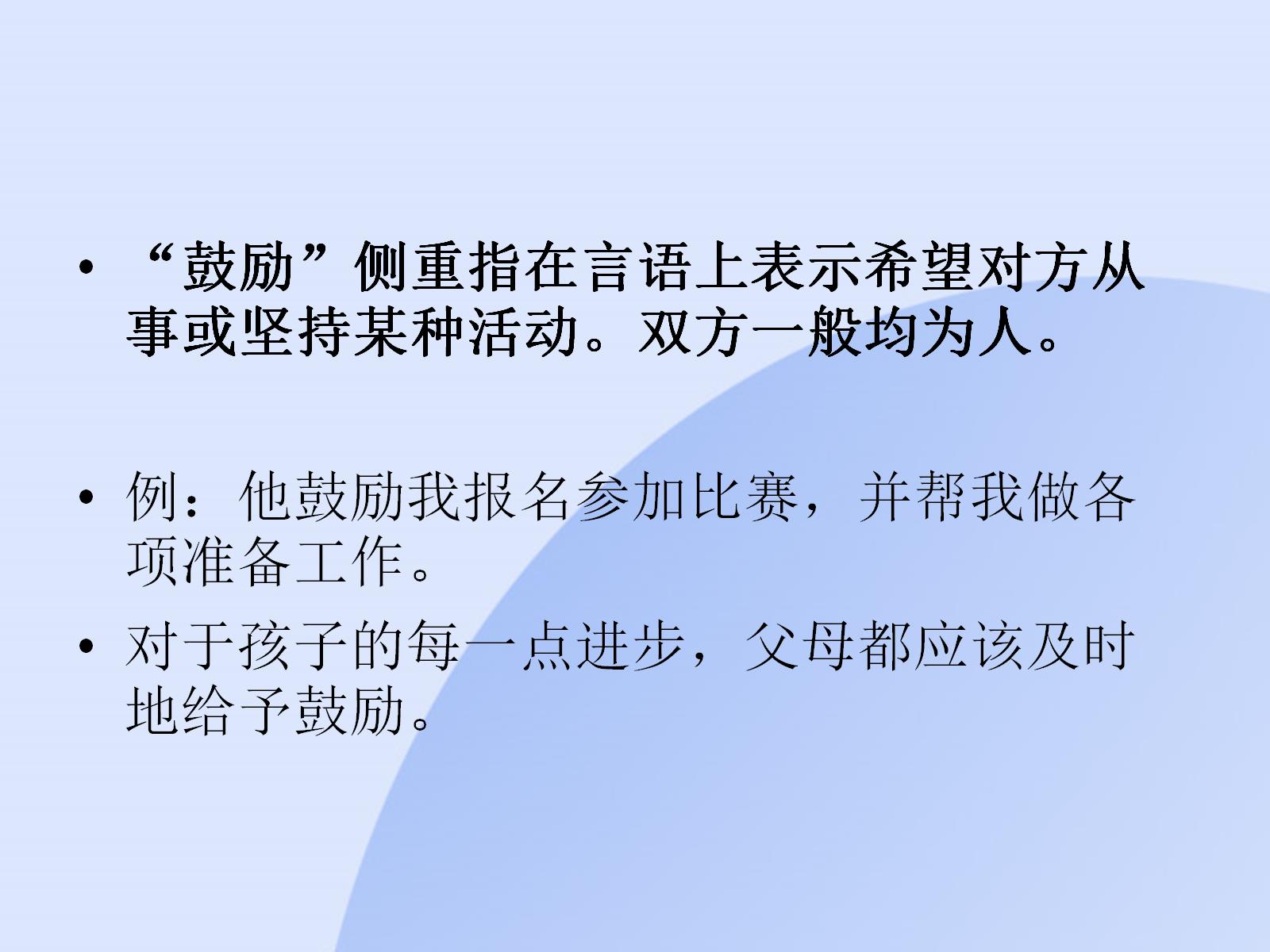 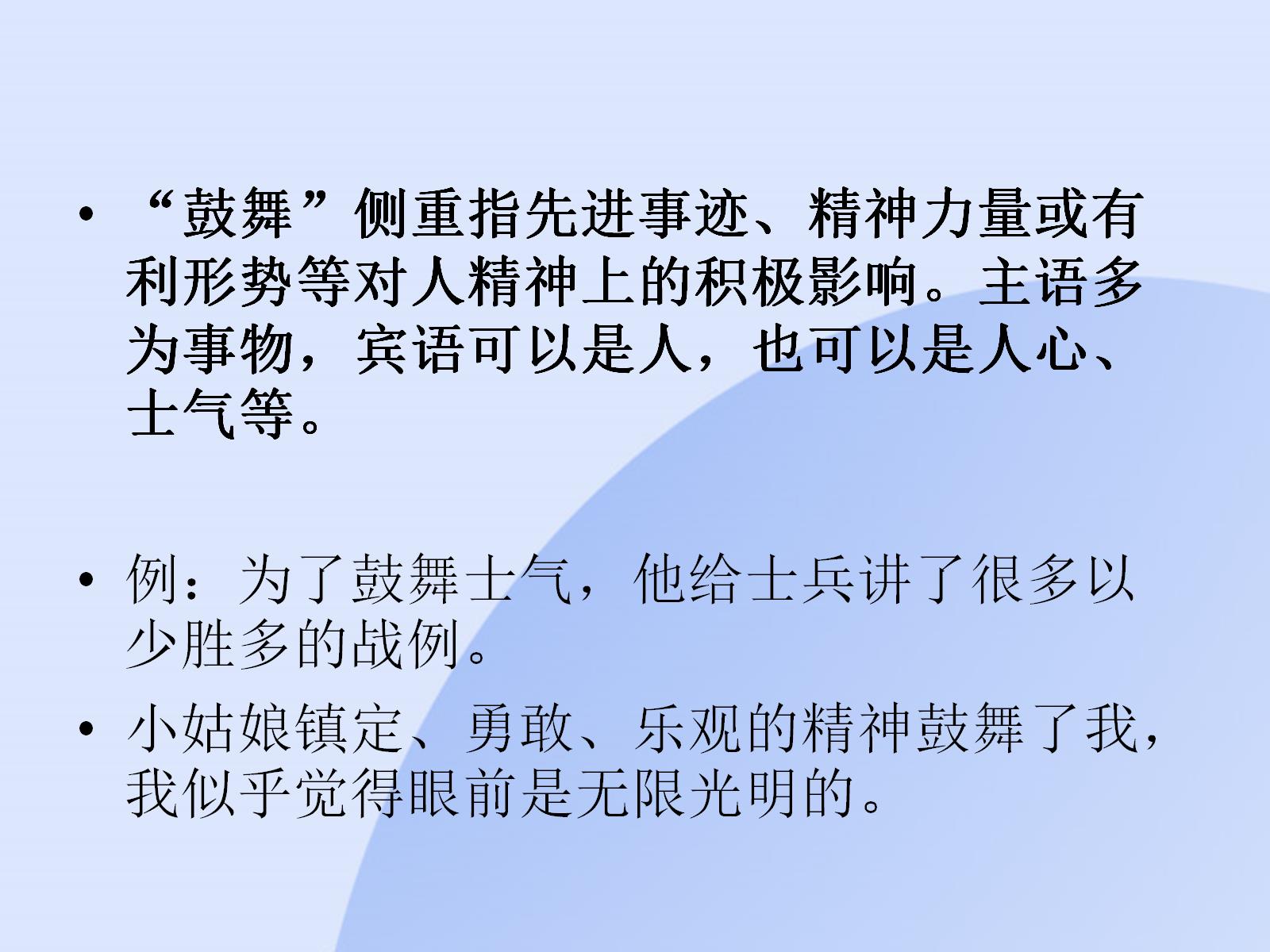 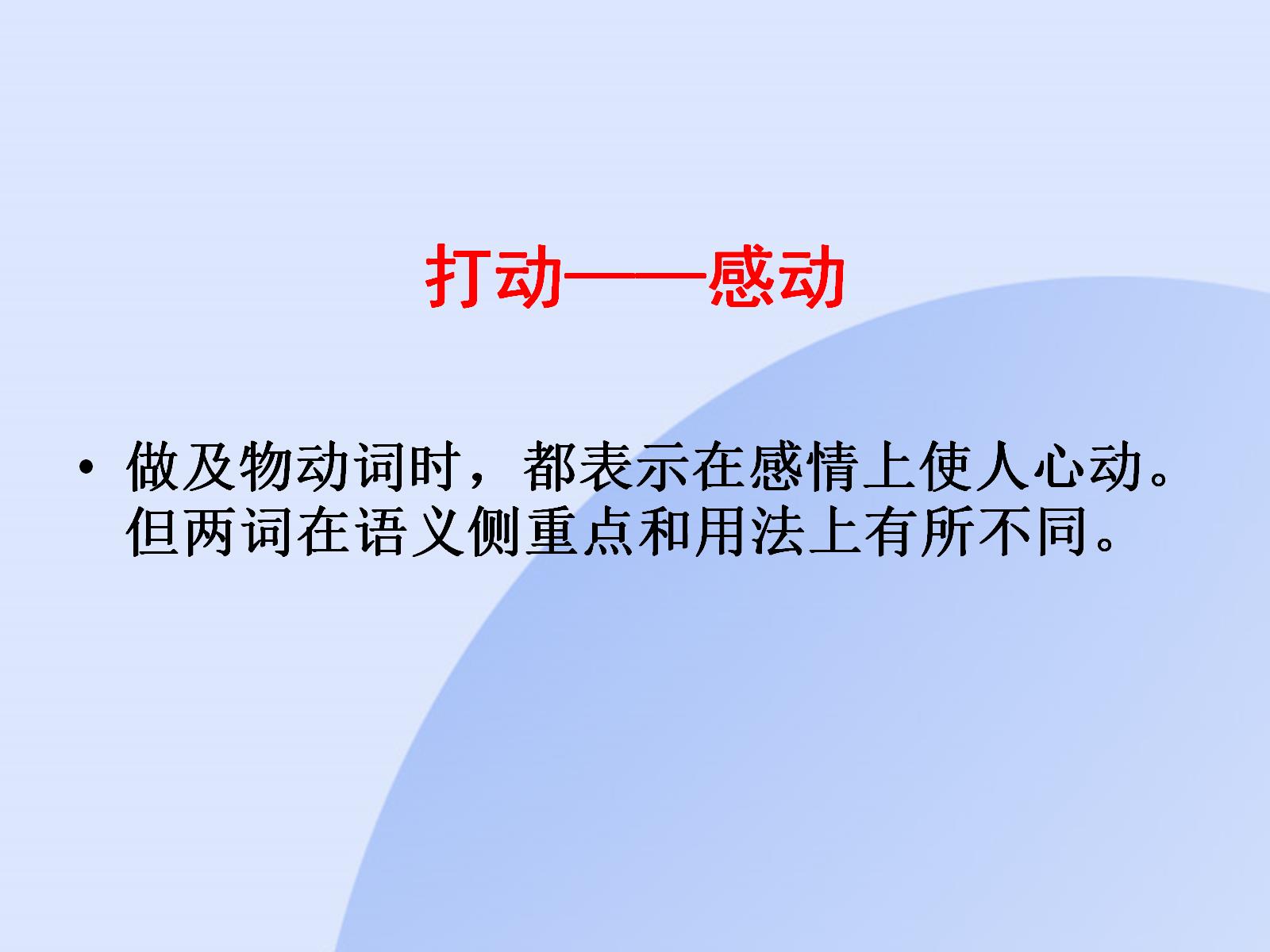 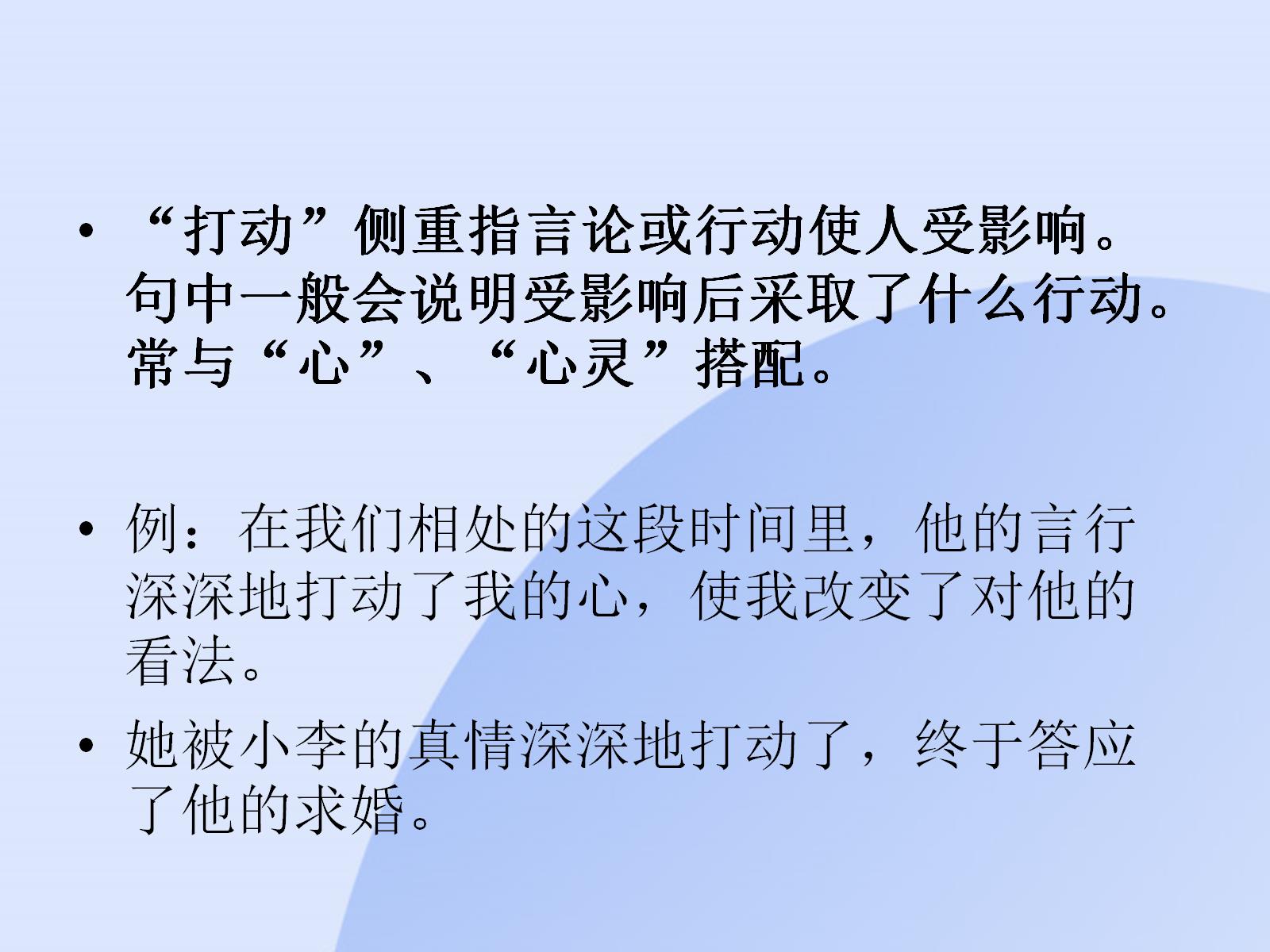 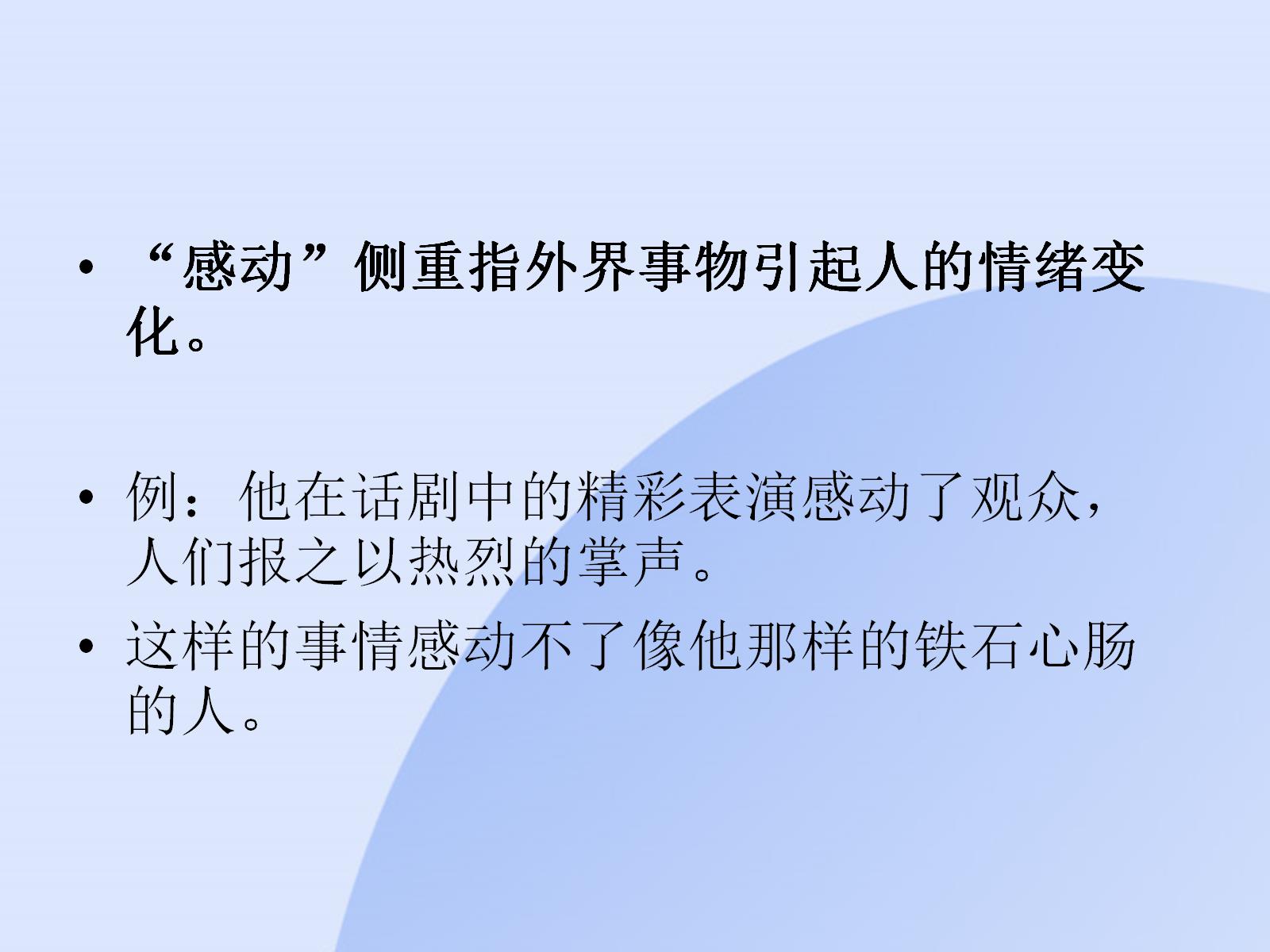 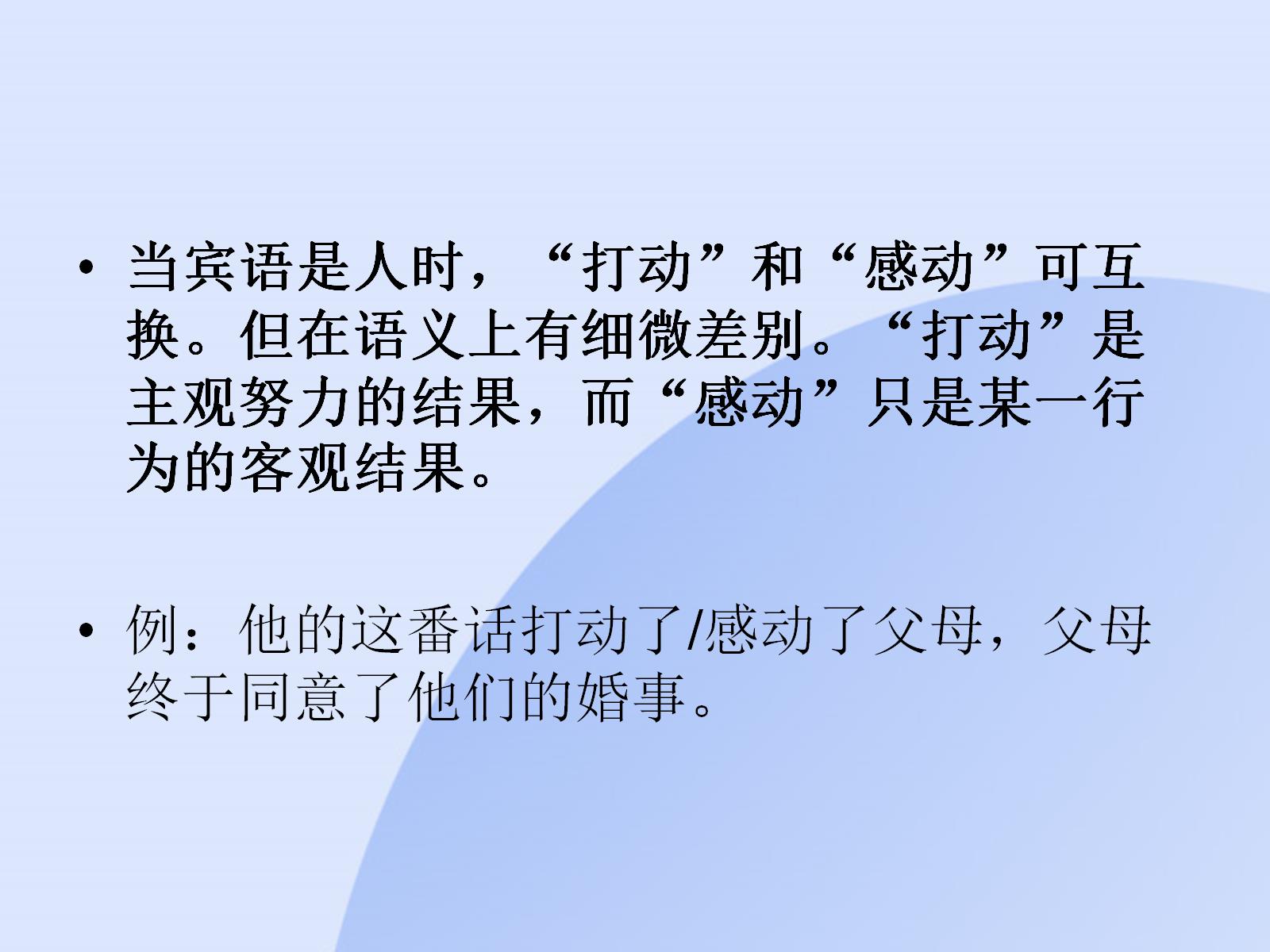 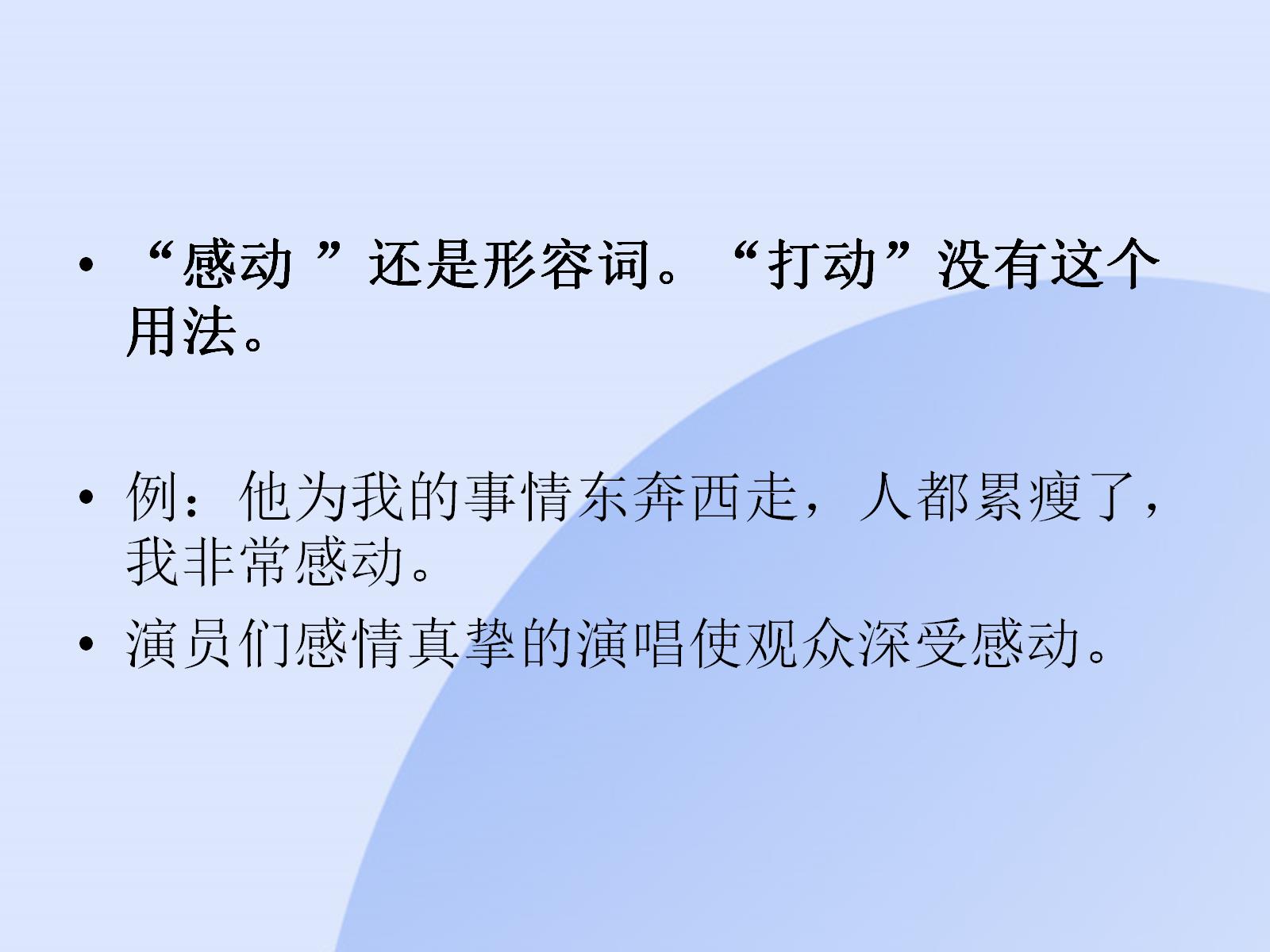 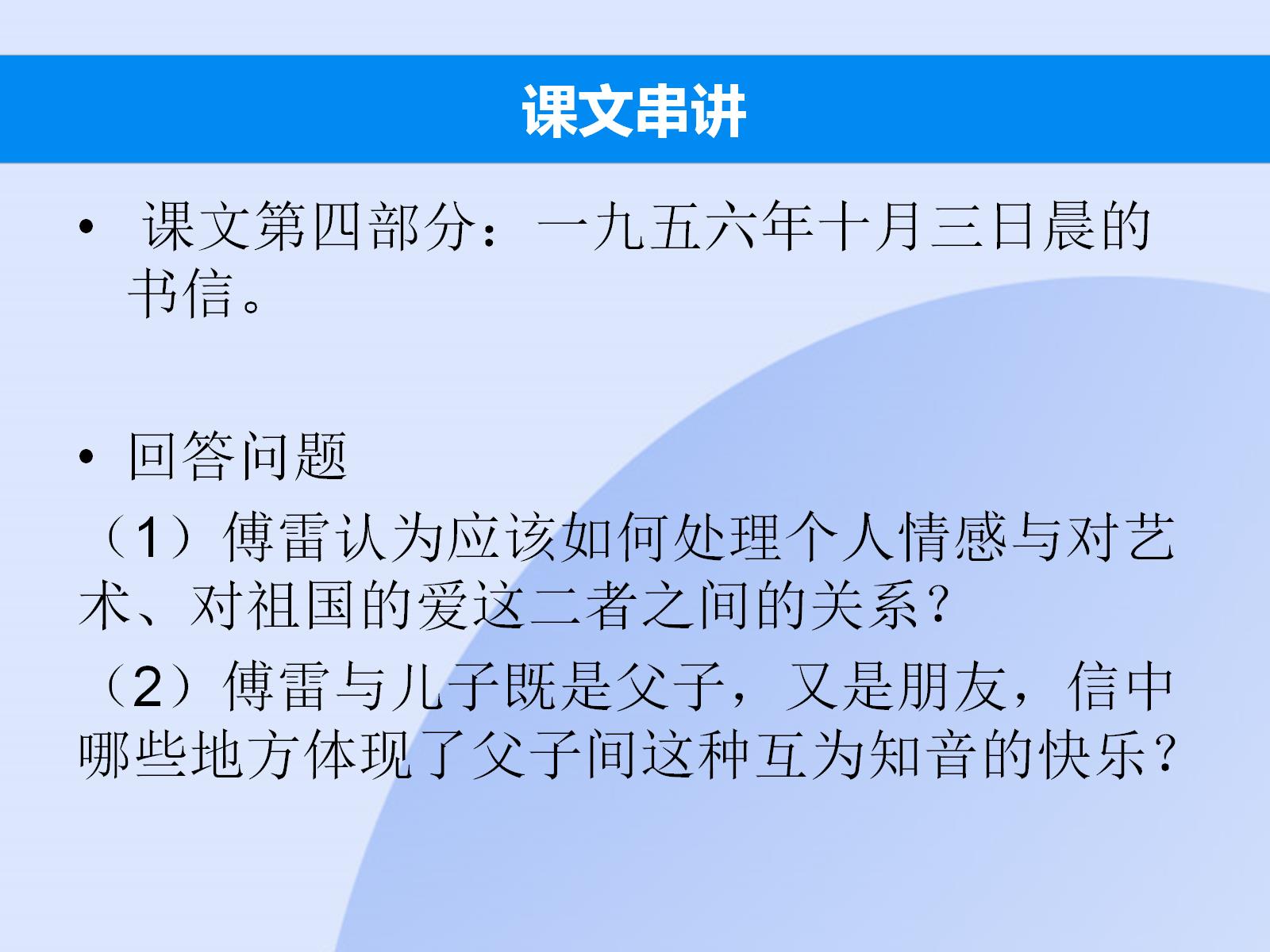 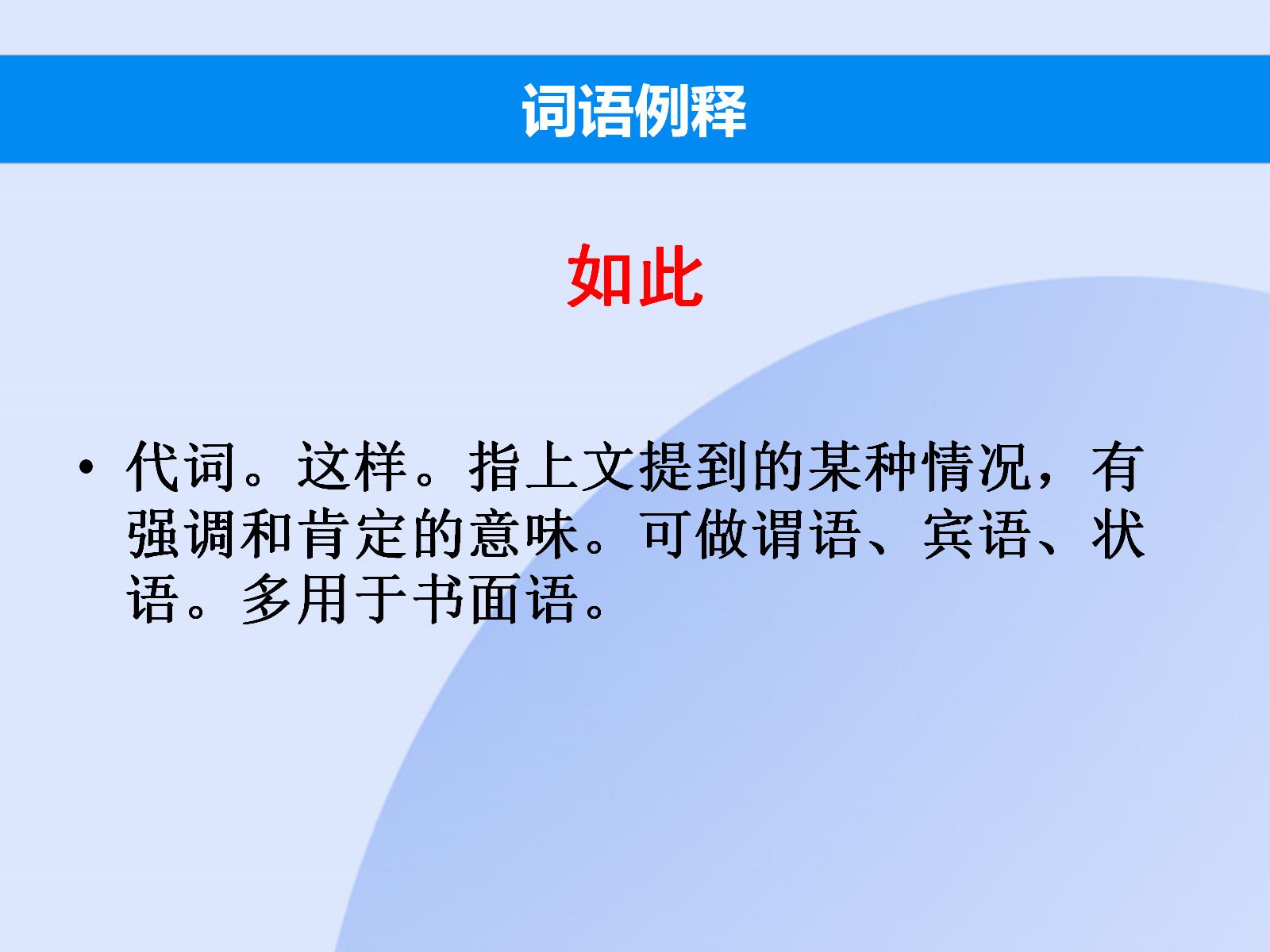 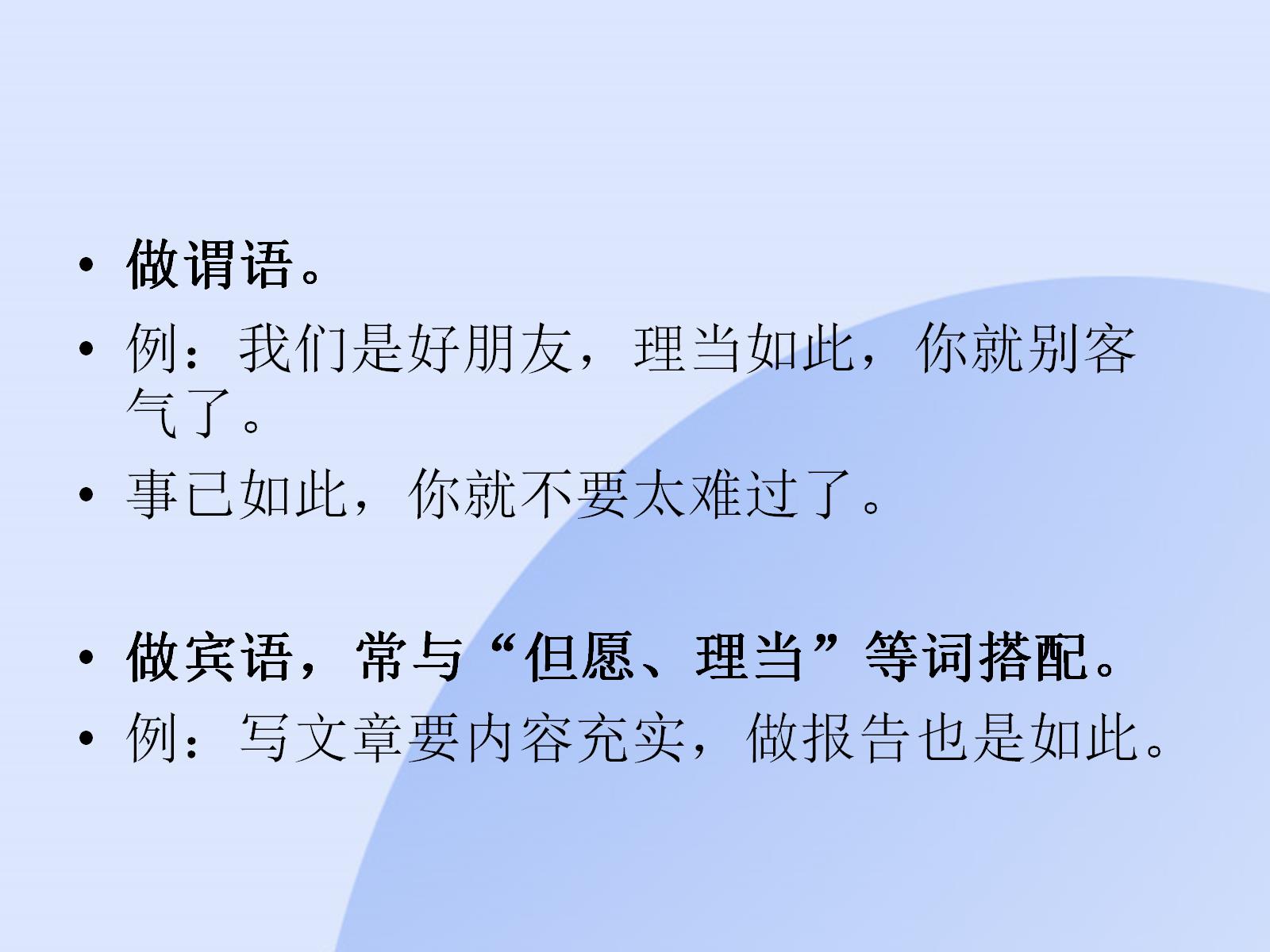 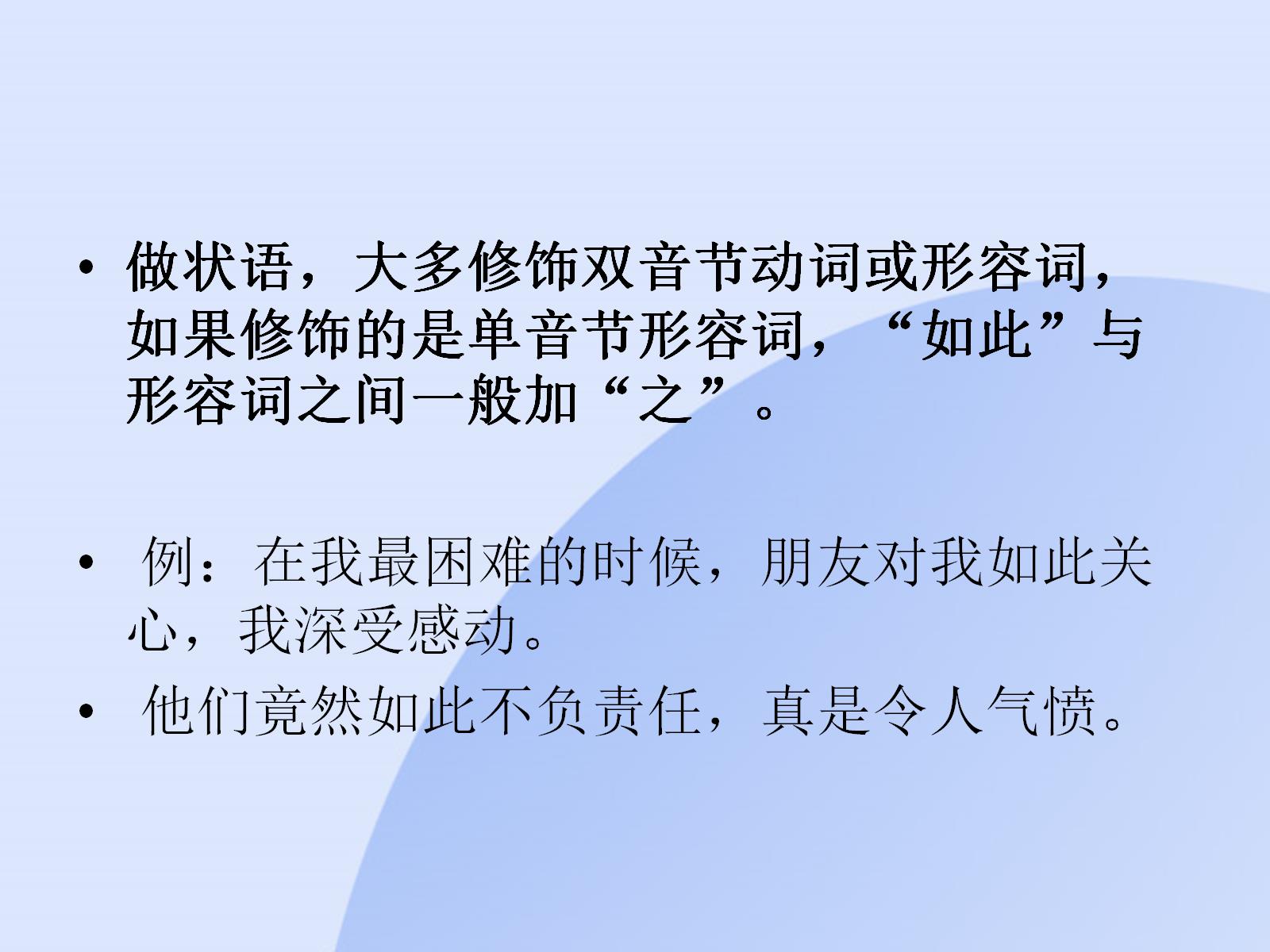 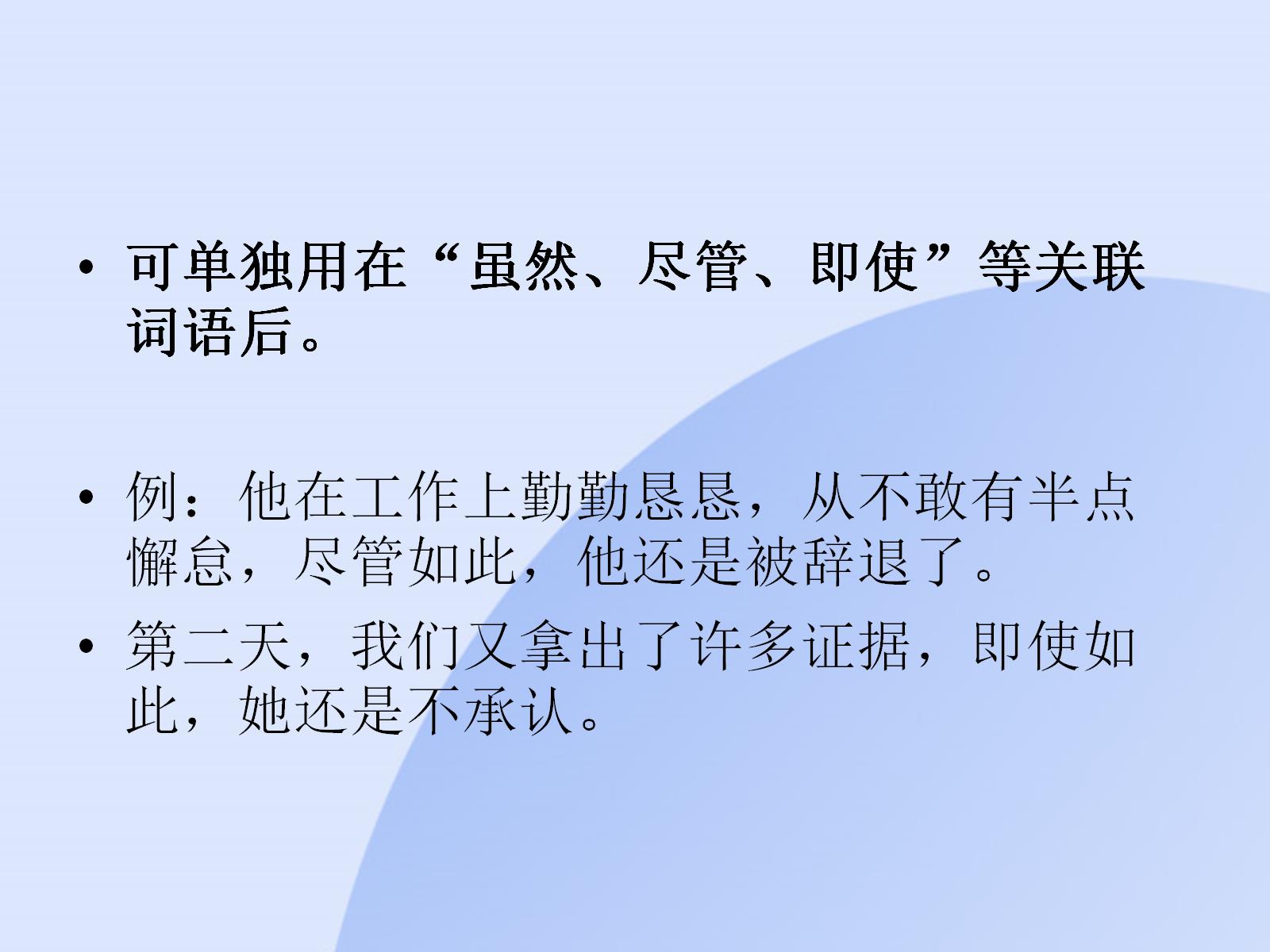 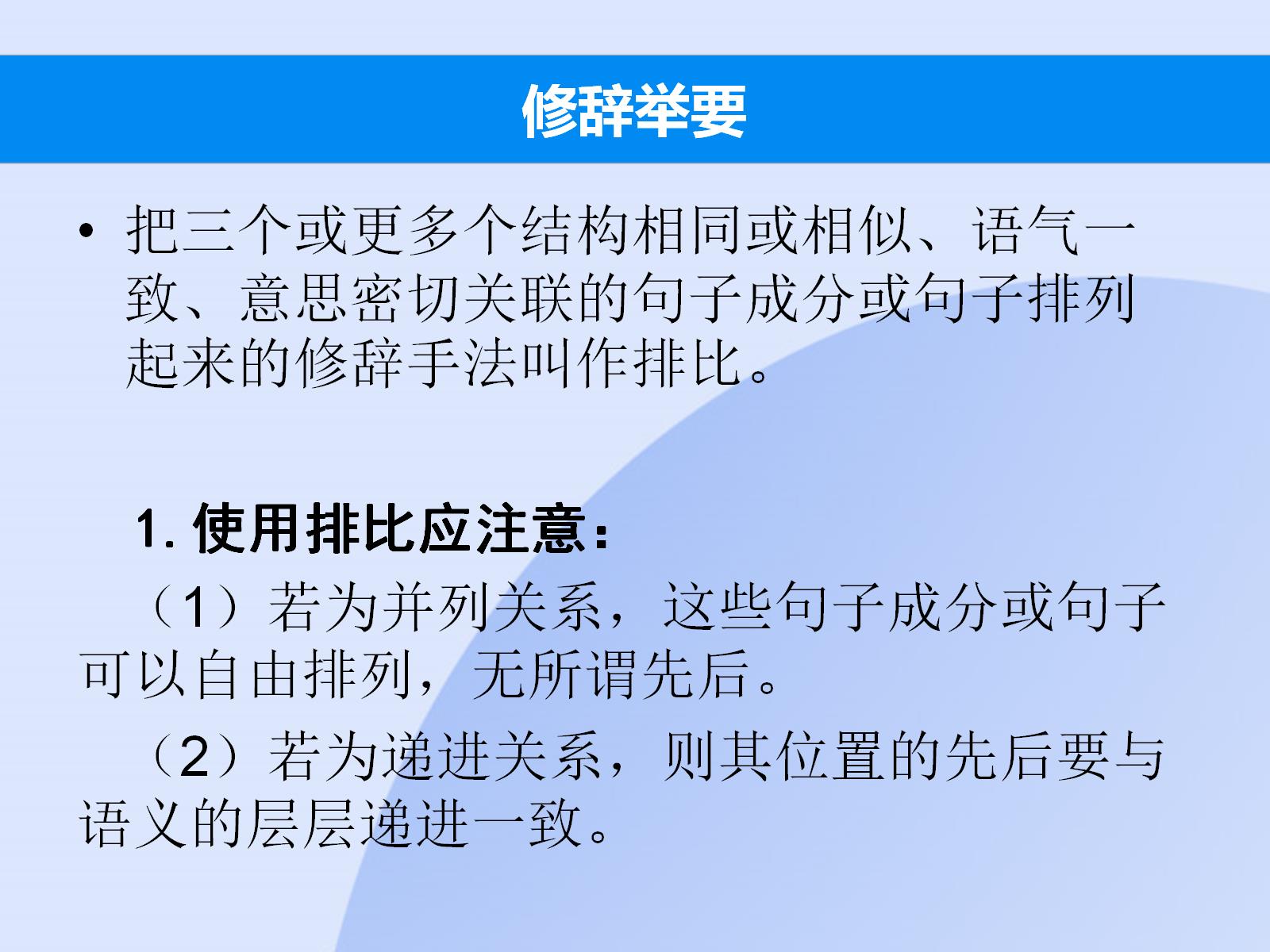 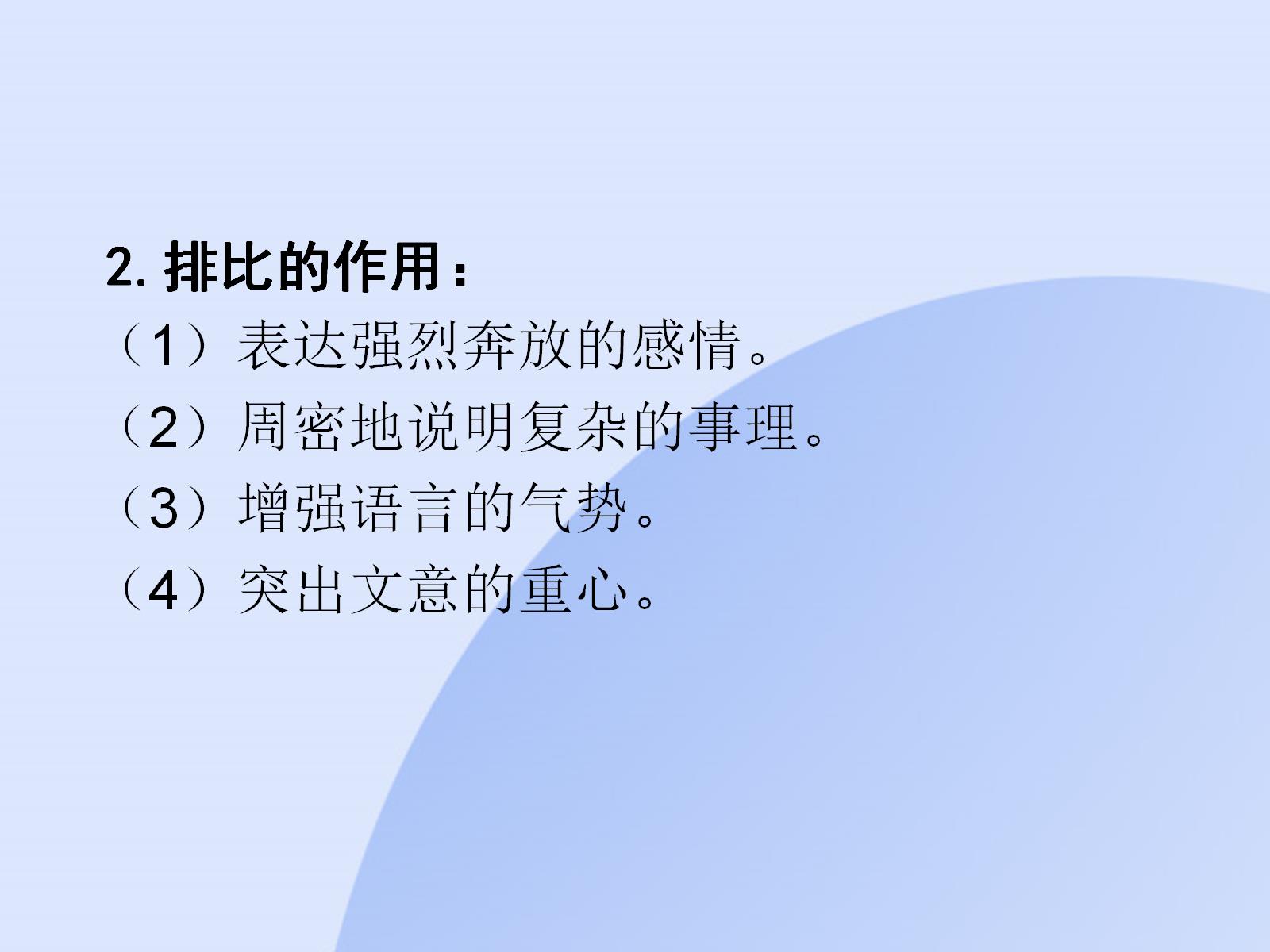